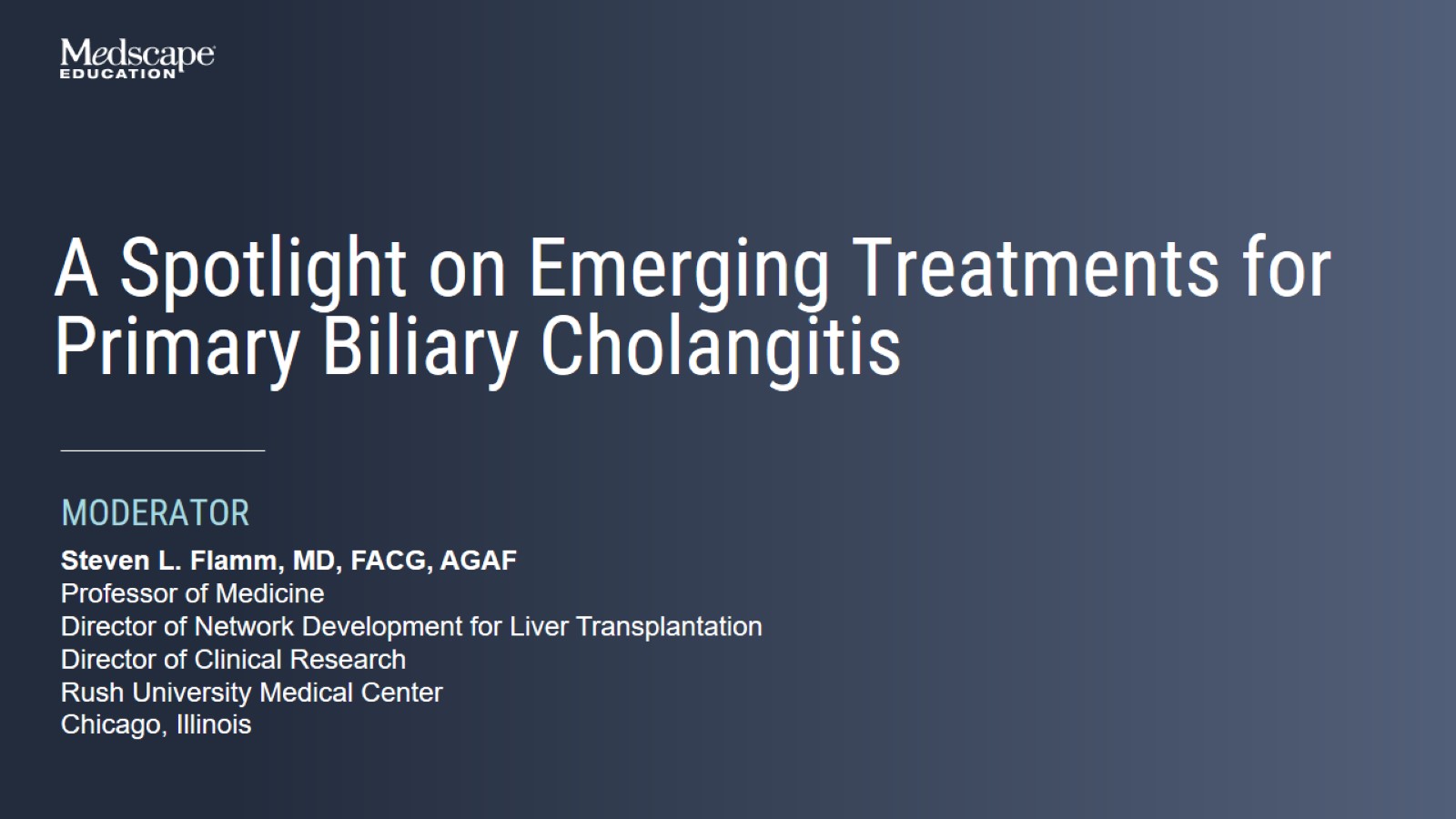 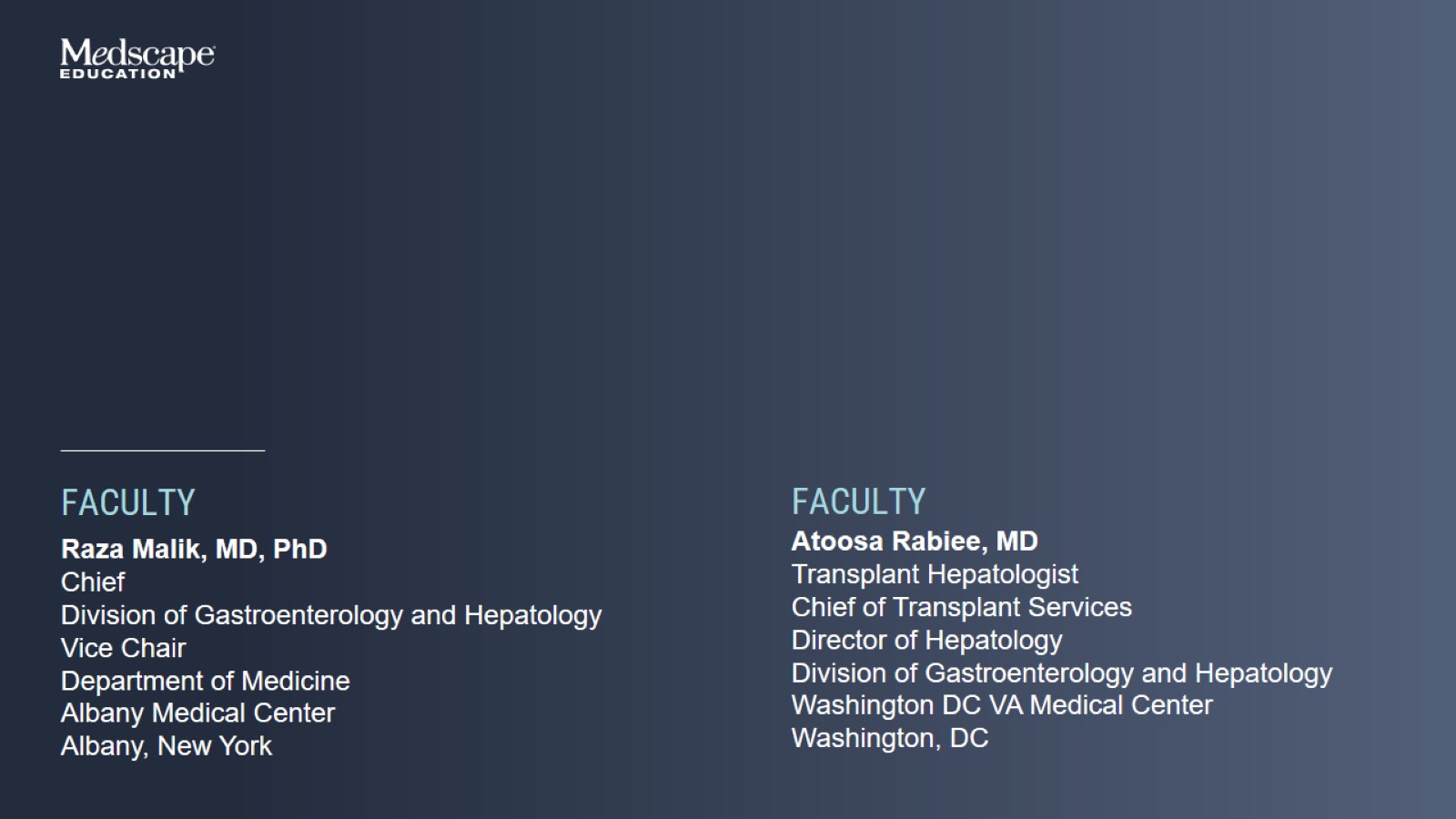 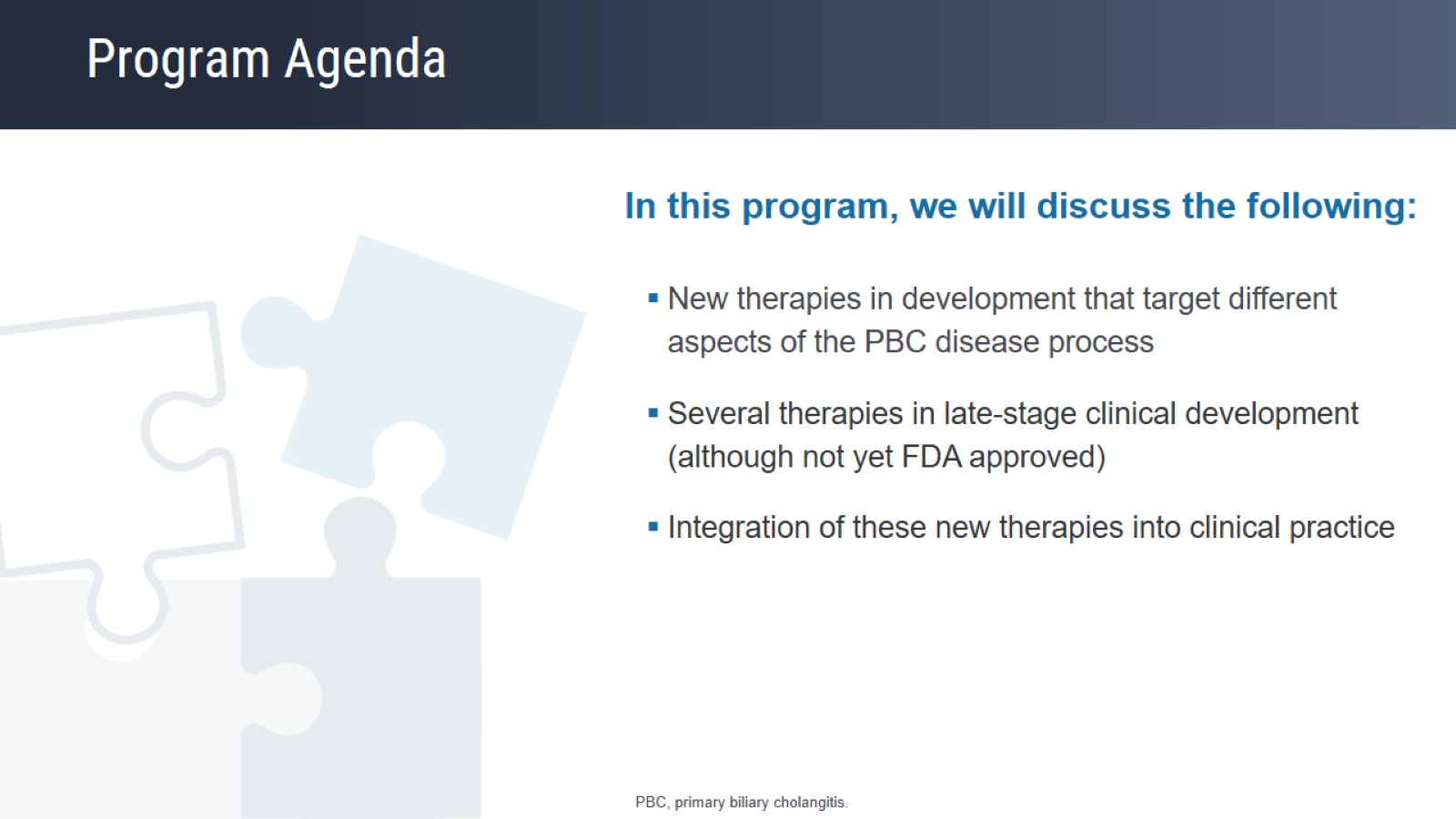 Program Agenda
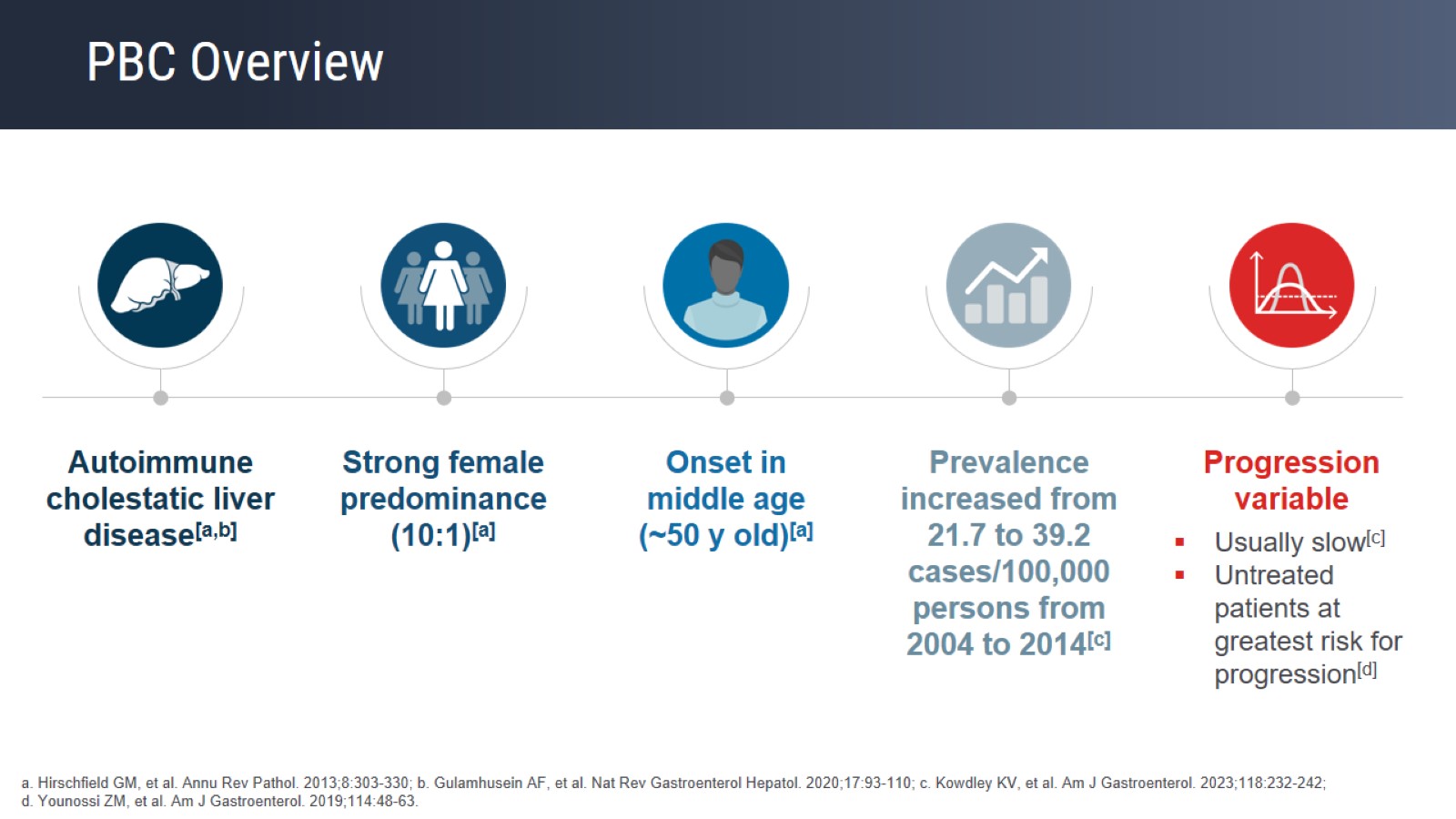 PBC Overview
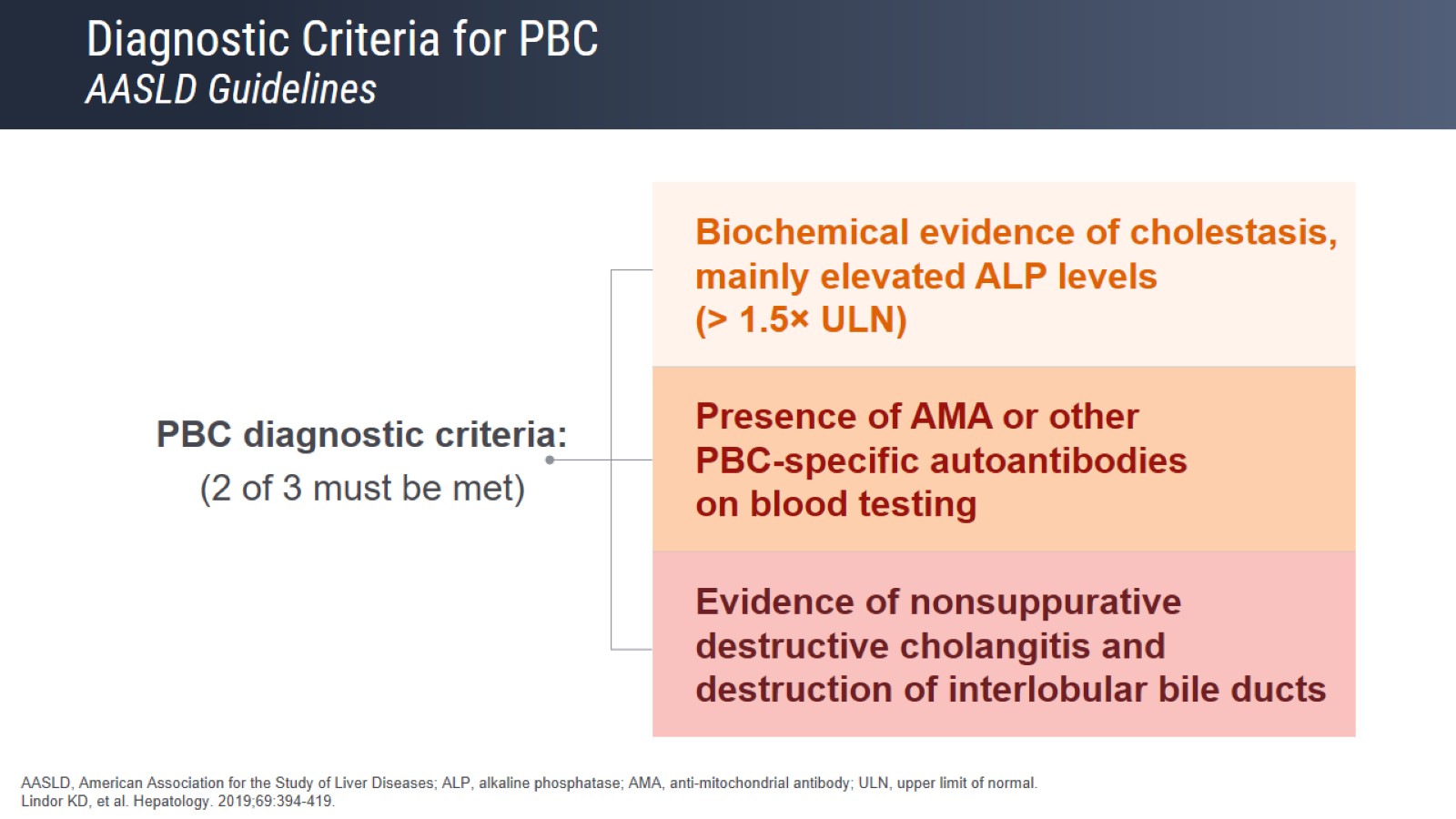 Diagnostic Criteria for PBCAASLD Guidelines
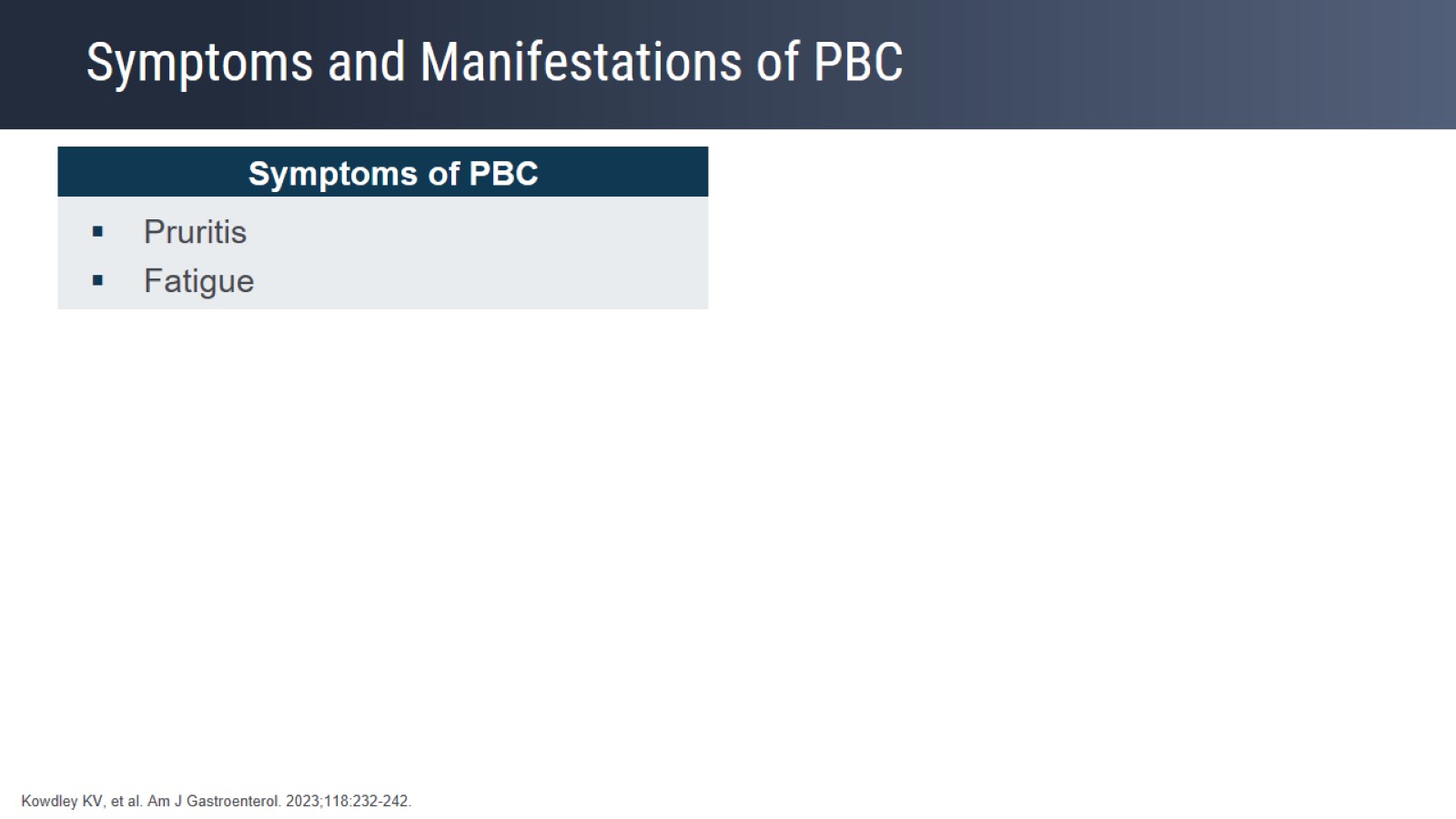 Symptoms and Manifestations of PBC
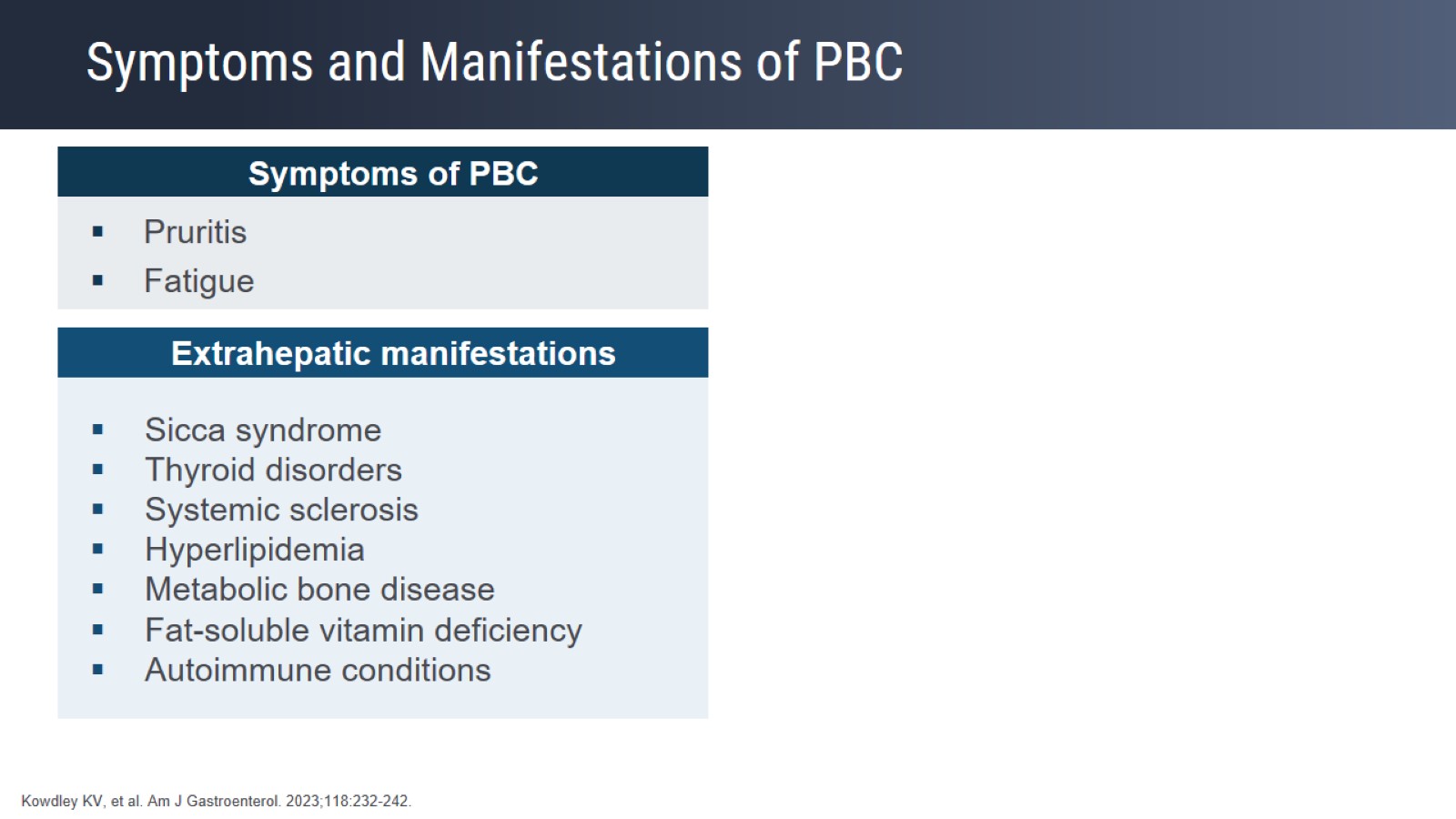 Symptoms and Manifestations of PBC
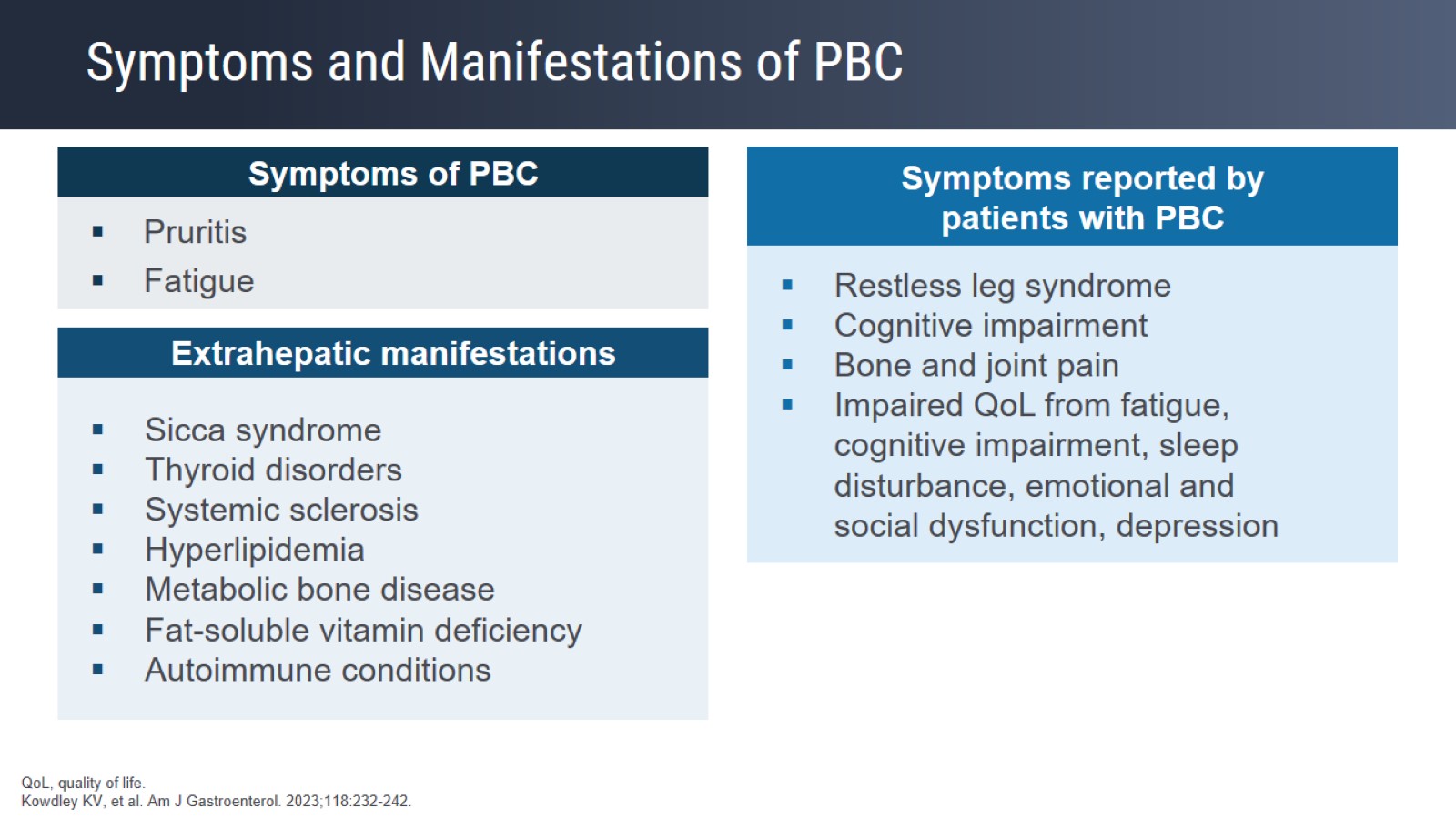 Symptoms and Manifestations of PBC
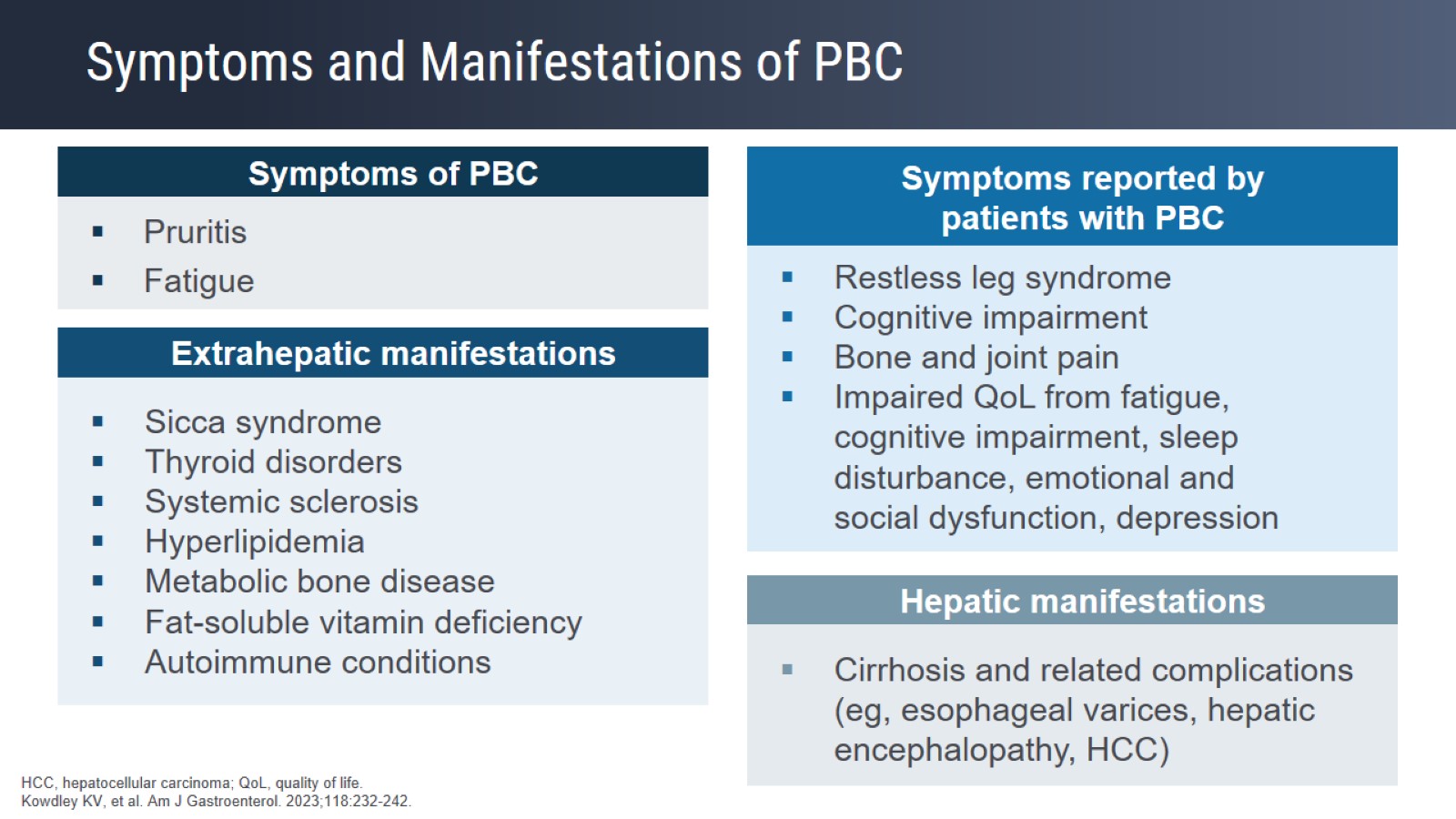 Symptoms and Manifestations of PBC
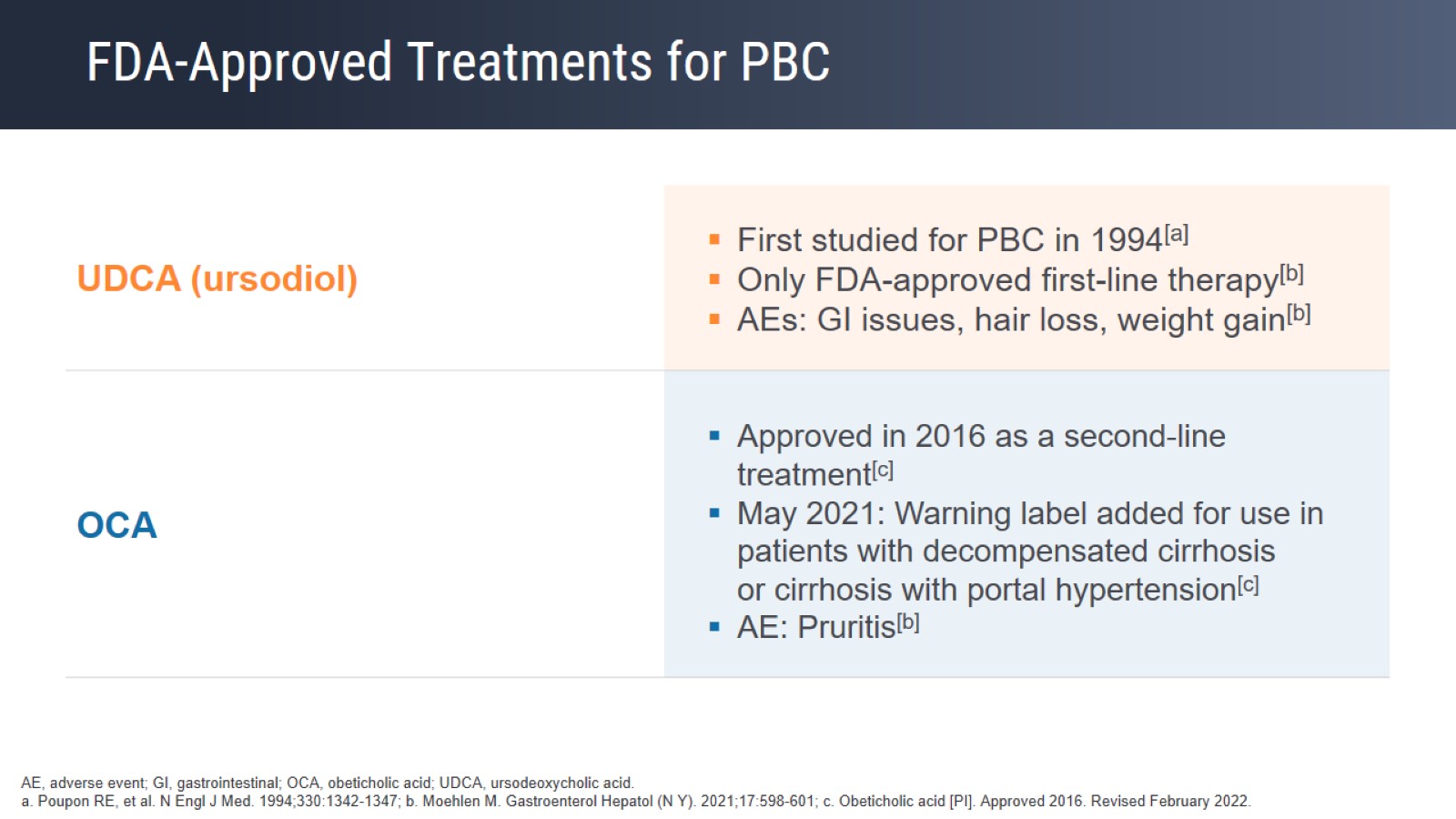 FDA-Approved Treatments for PBC
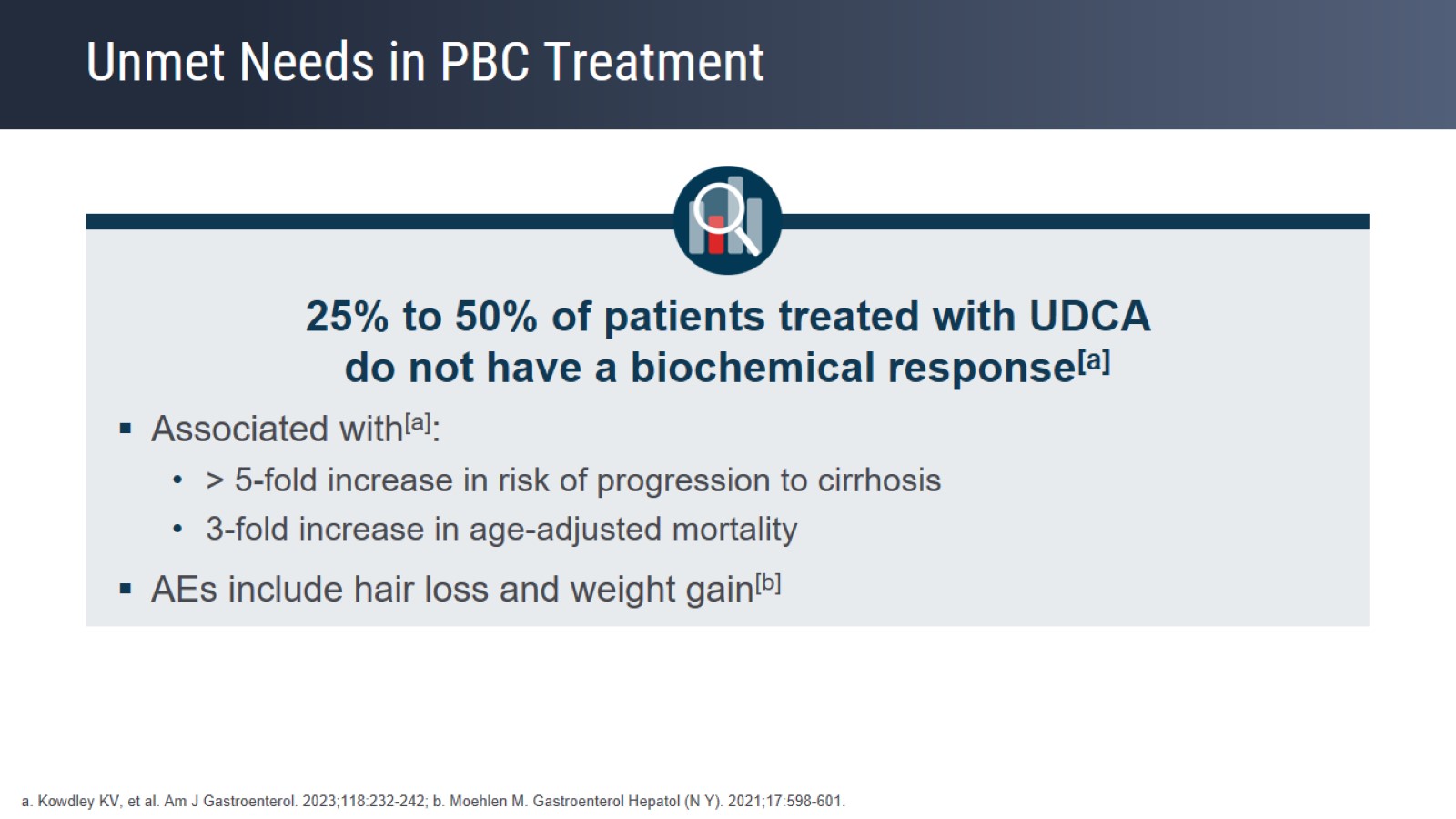 Unmet Needs in PBC Treatment
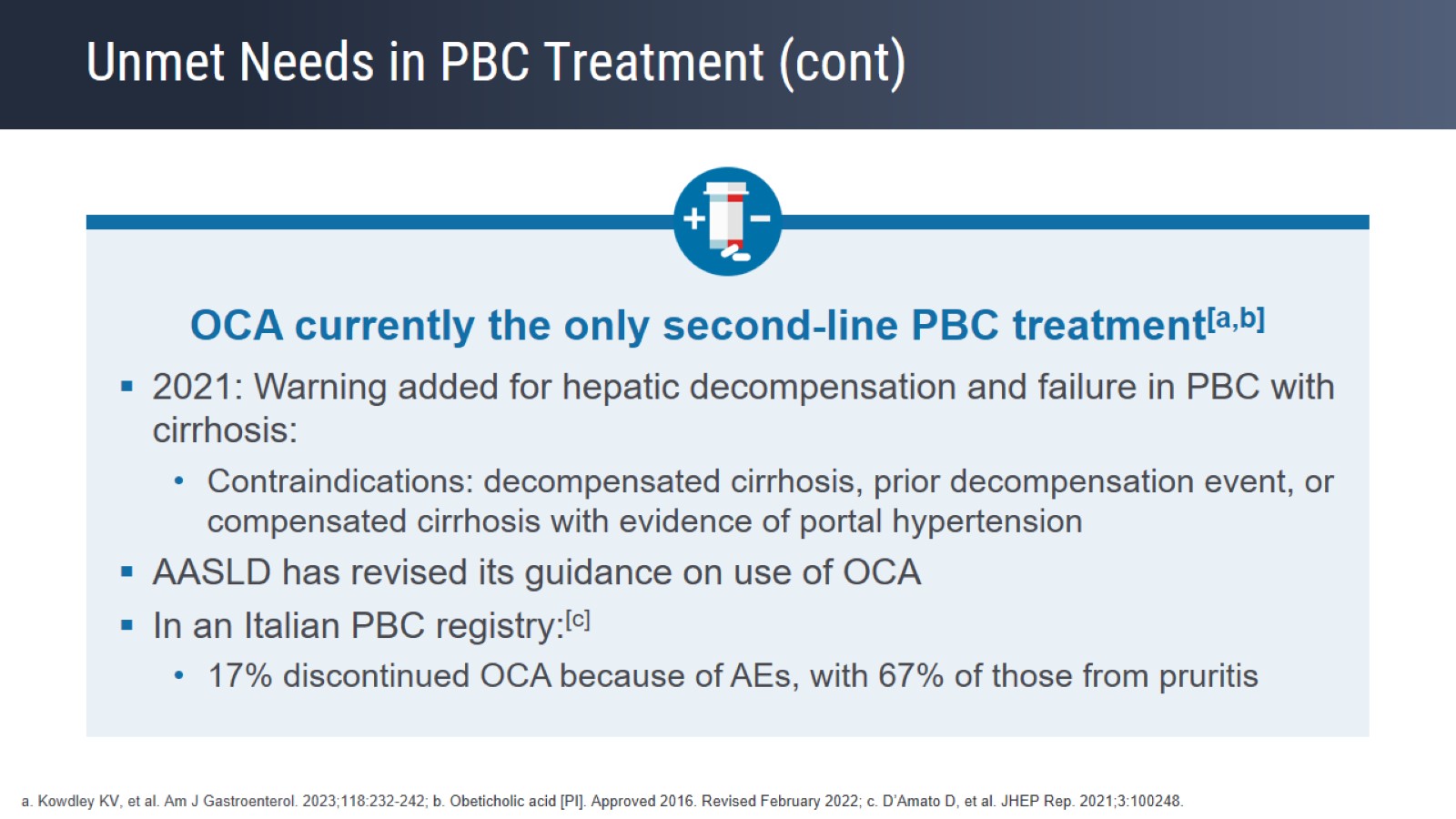 Unmet Needs in PBC Treatment (cont)
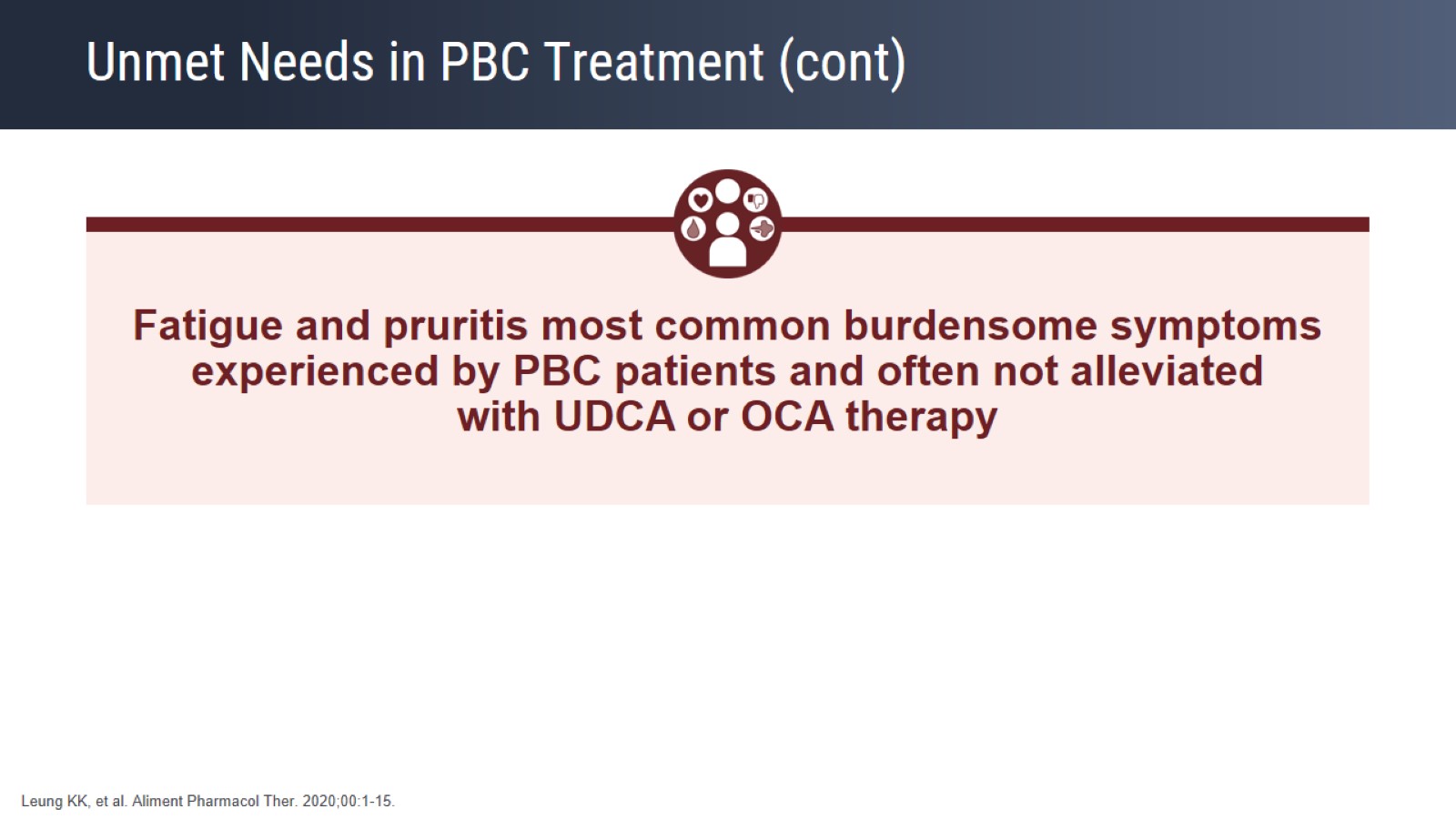 Unmet Needs in PBC Treatment (cont)
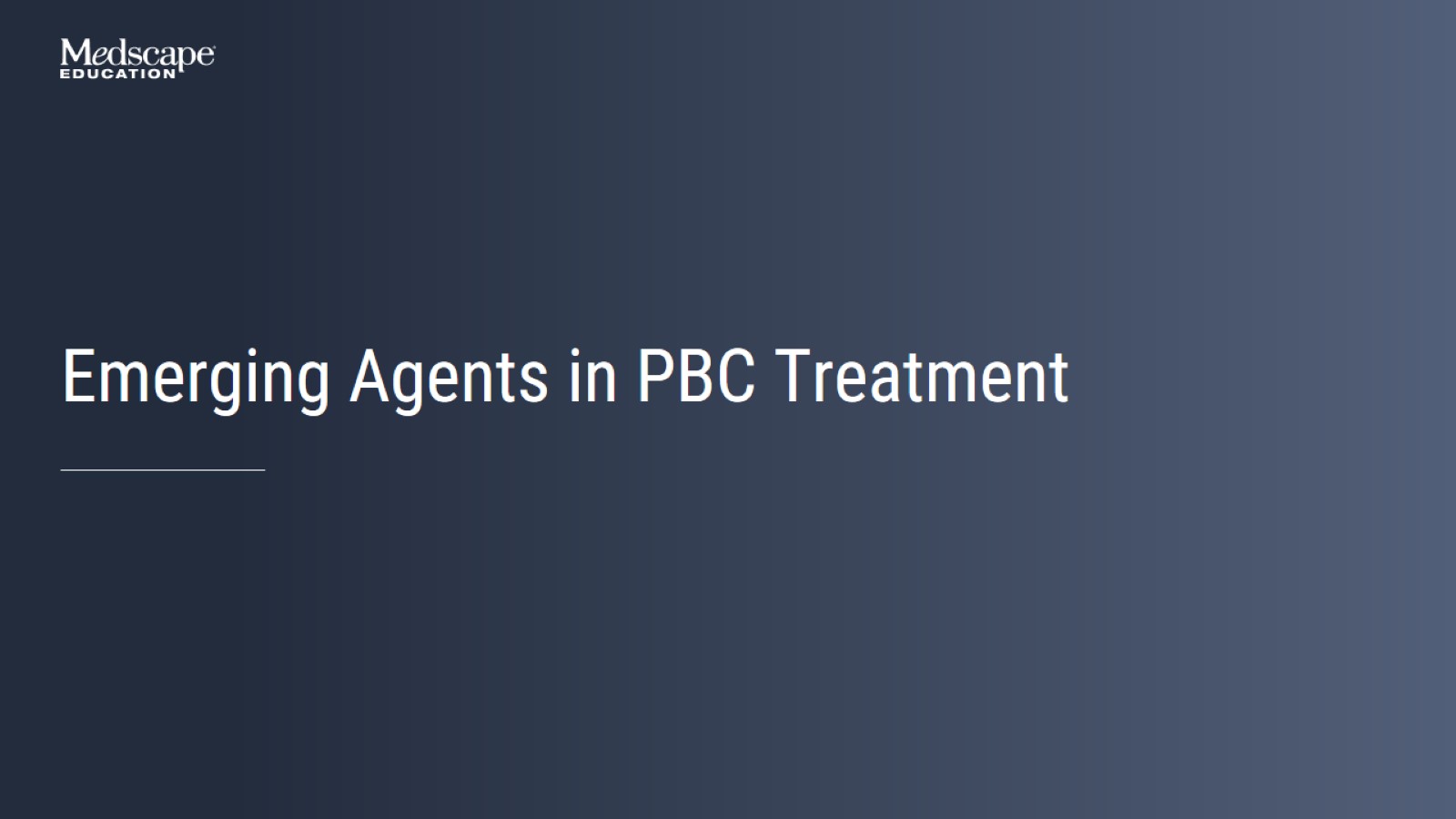 Emerging Agents in PBC Treatment
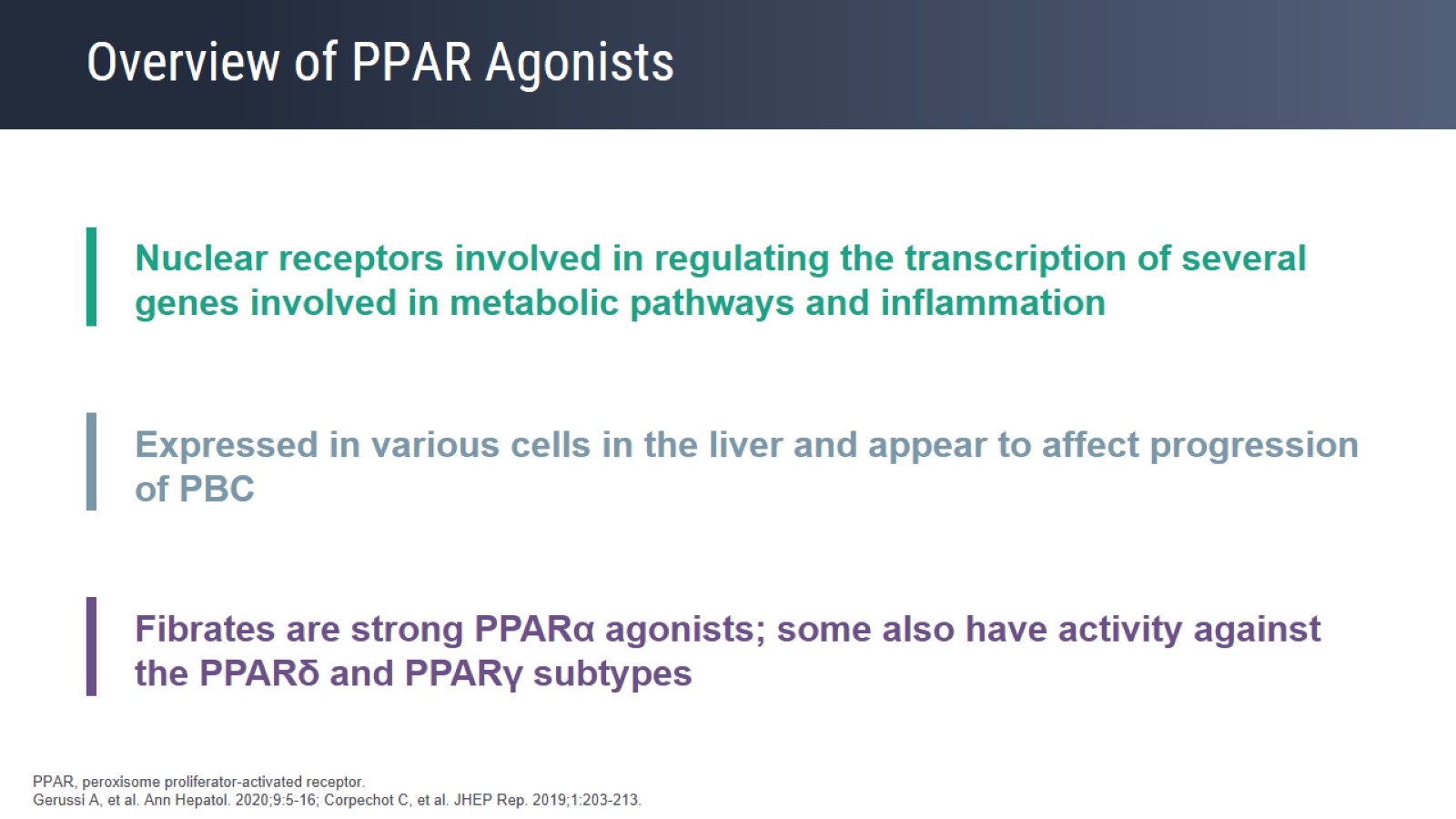 Overview of PPAR Agonists
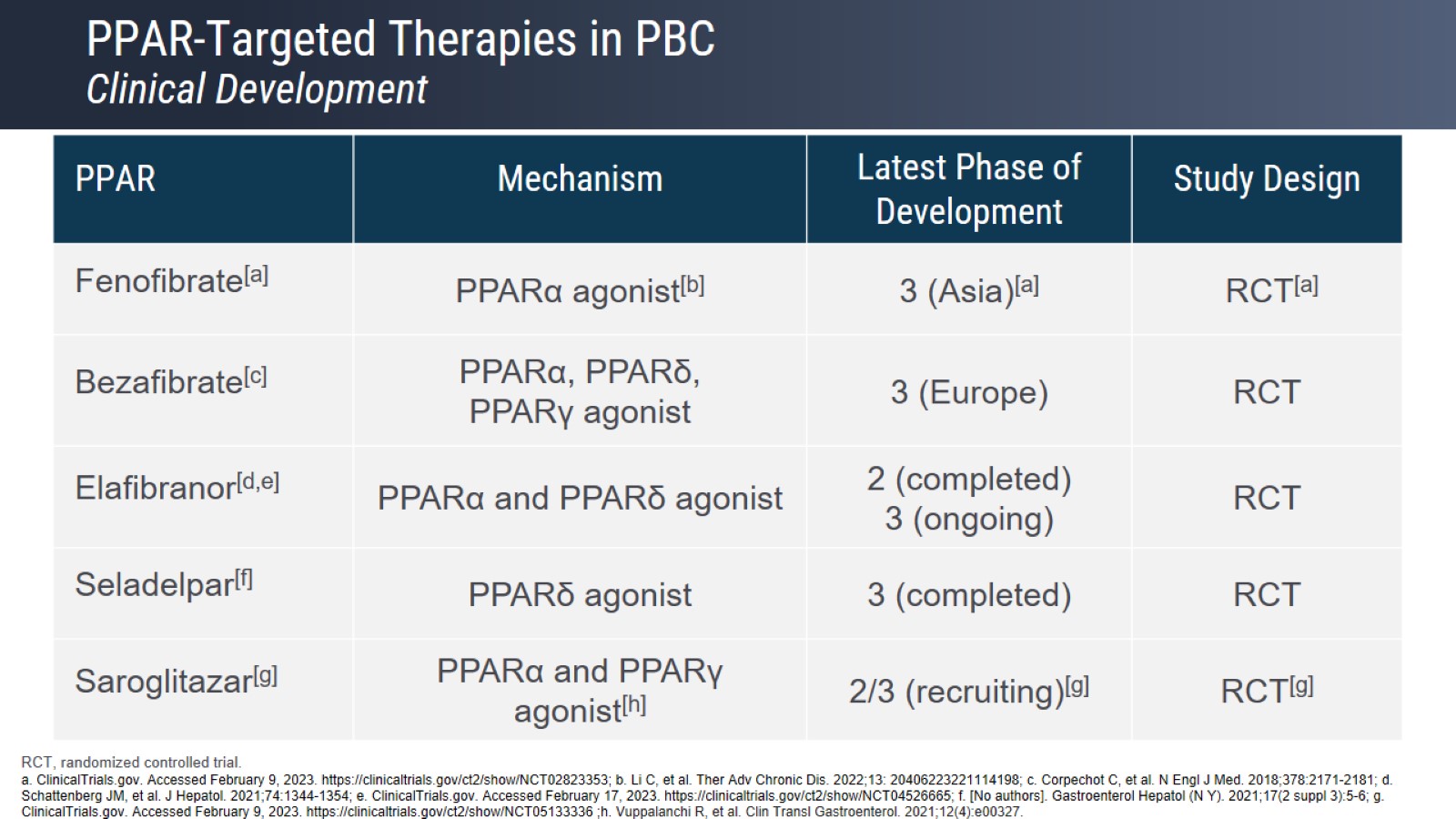 PPAR-Targeted Therapies in PBCClinical Development
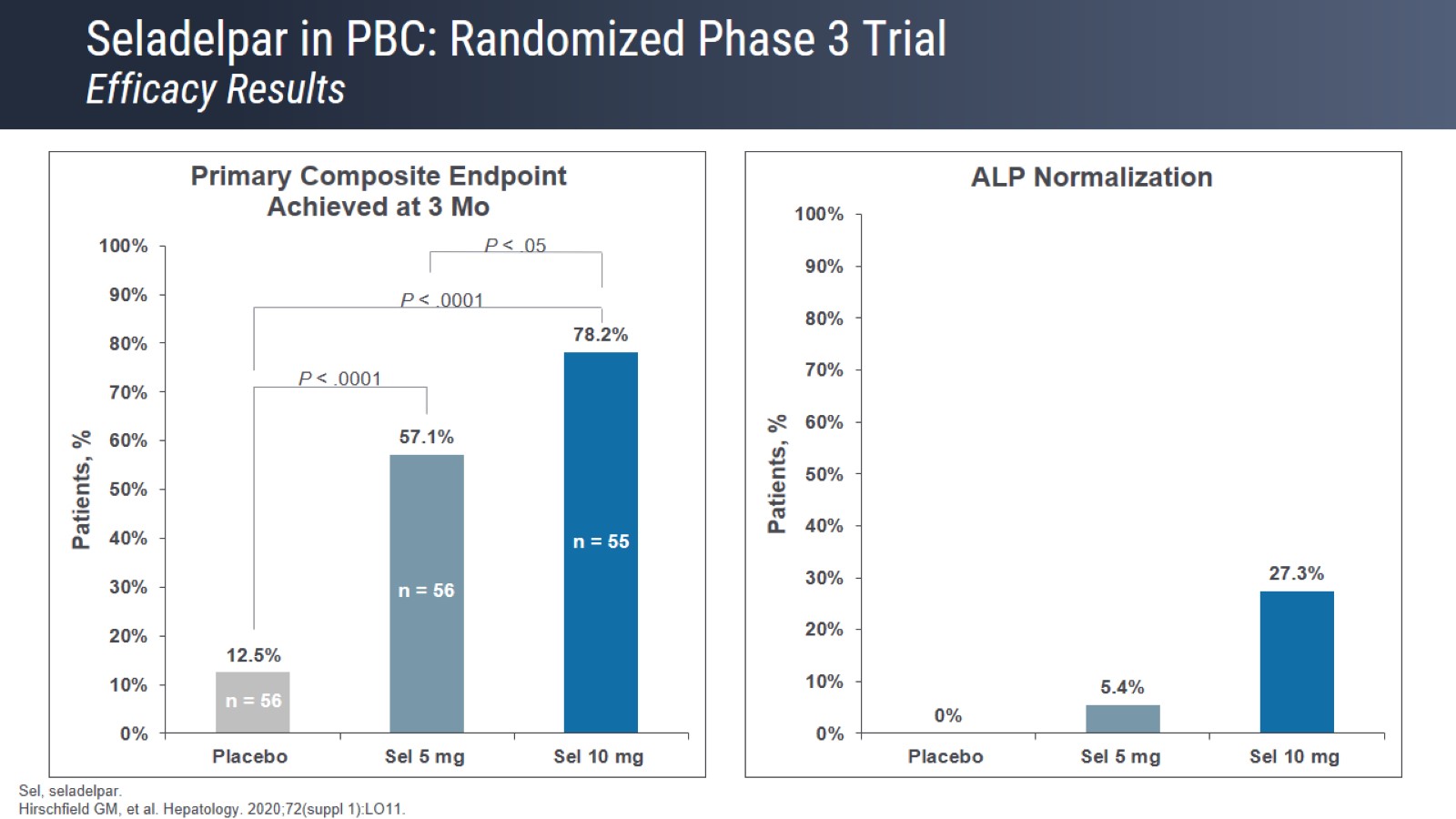 Seladelpar in PBC: Randomized Phase 3 TrialEfficacy Results
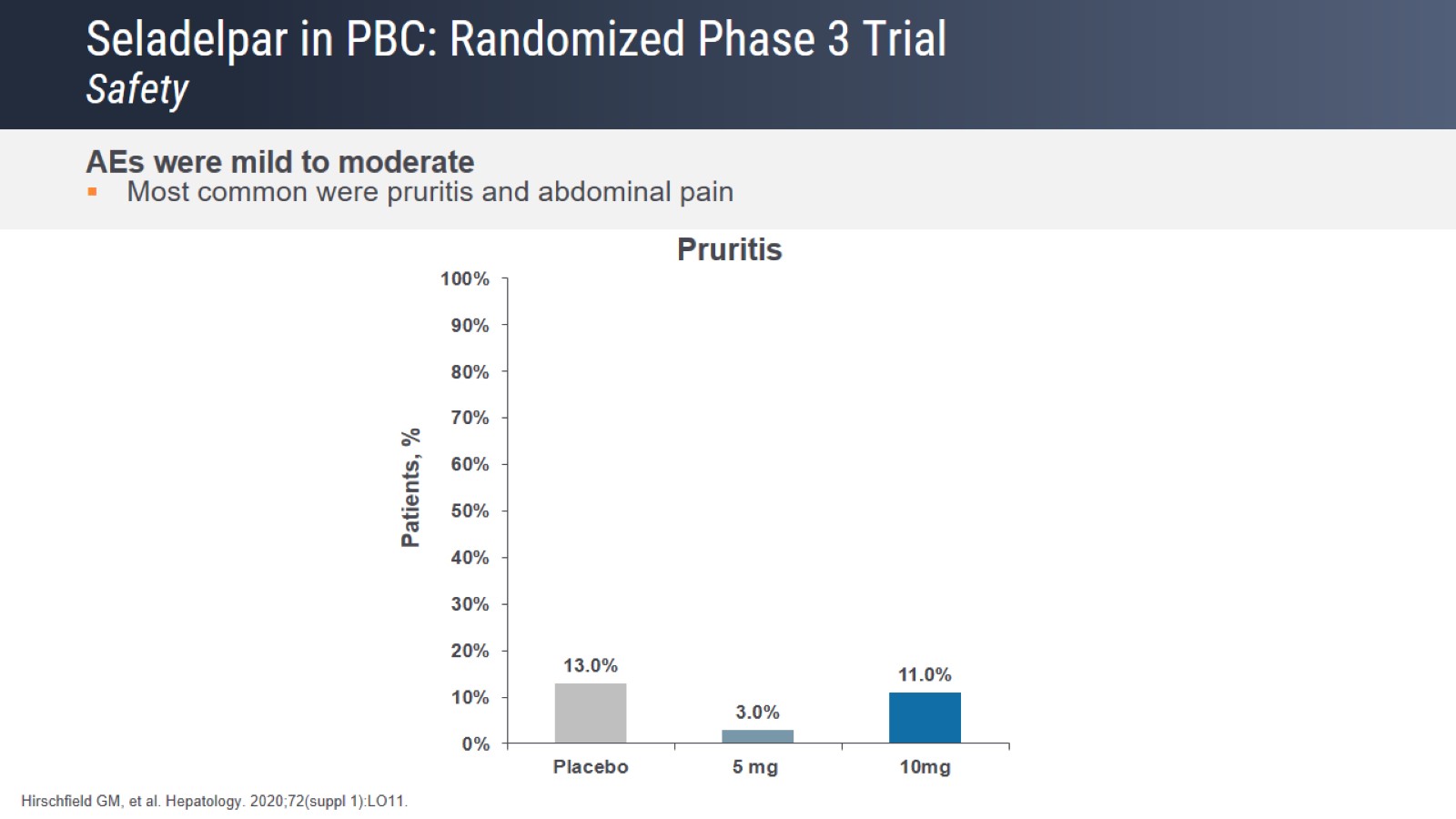 Seladelpar in PBC: Randomized Phase 3 TrialSafety
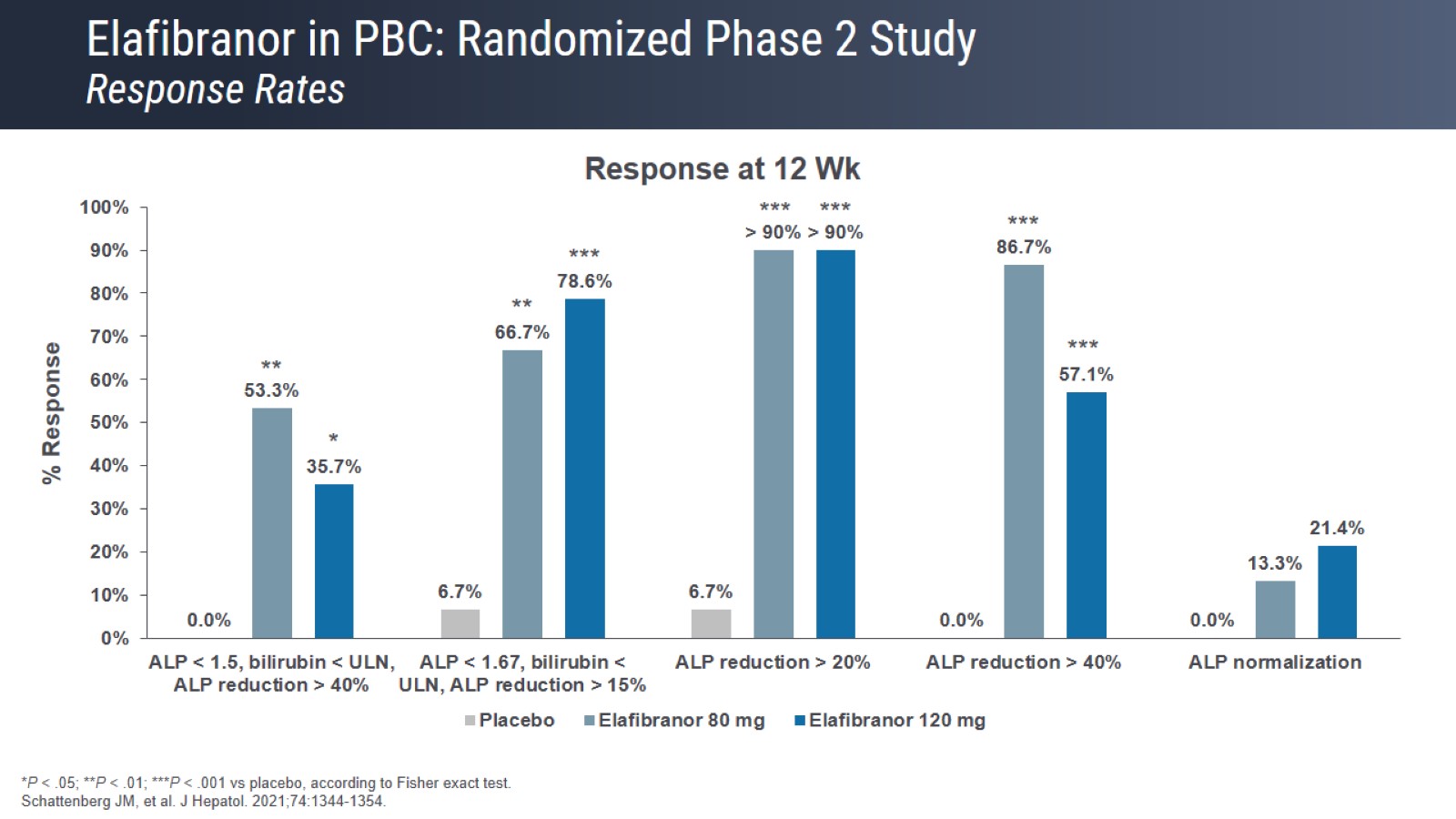 Elafibranor in PBC: Randomized Phase 2 StudyResponse Rates
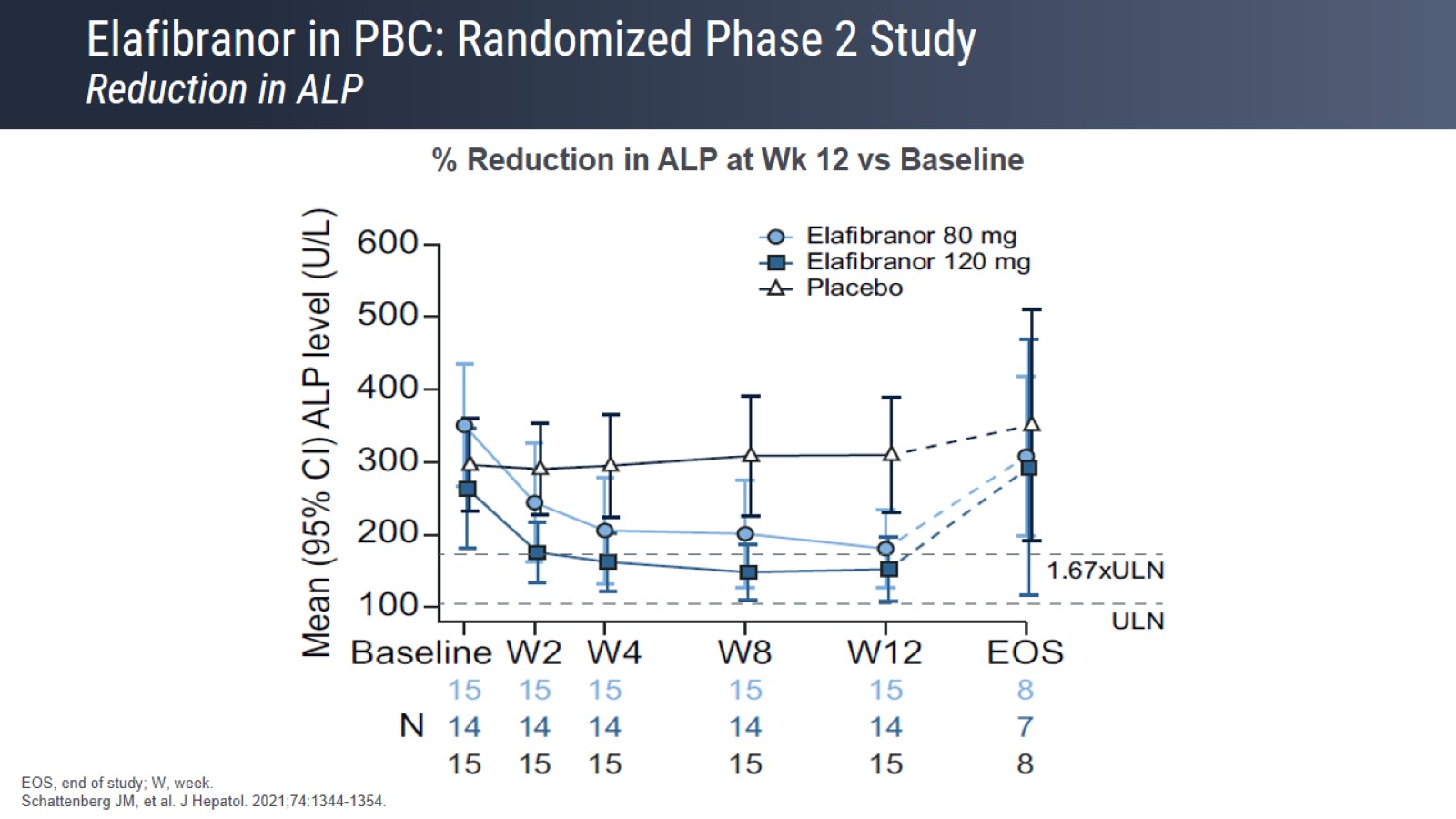 Elafibranor in PBC: Randomized Phase 2 StudyReduction in ALP
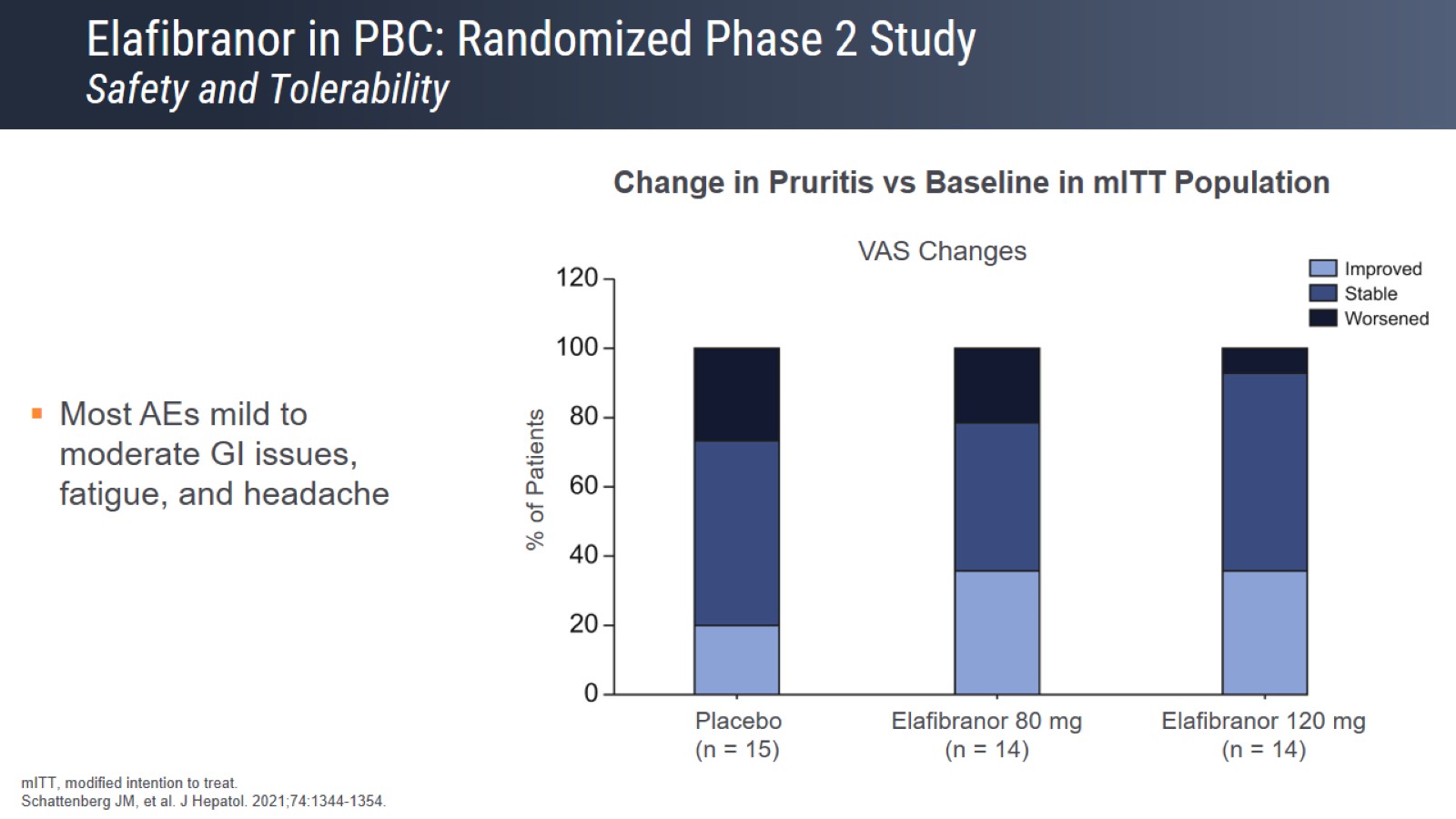 Elafibranor in PBC: Randomized Phase 2 StudySafety and Tolerability
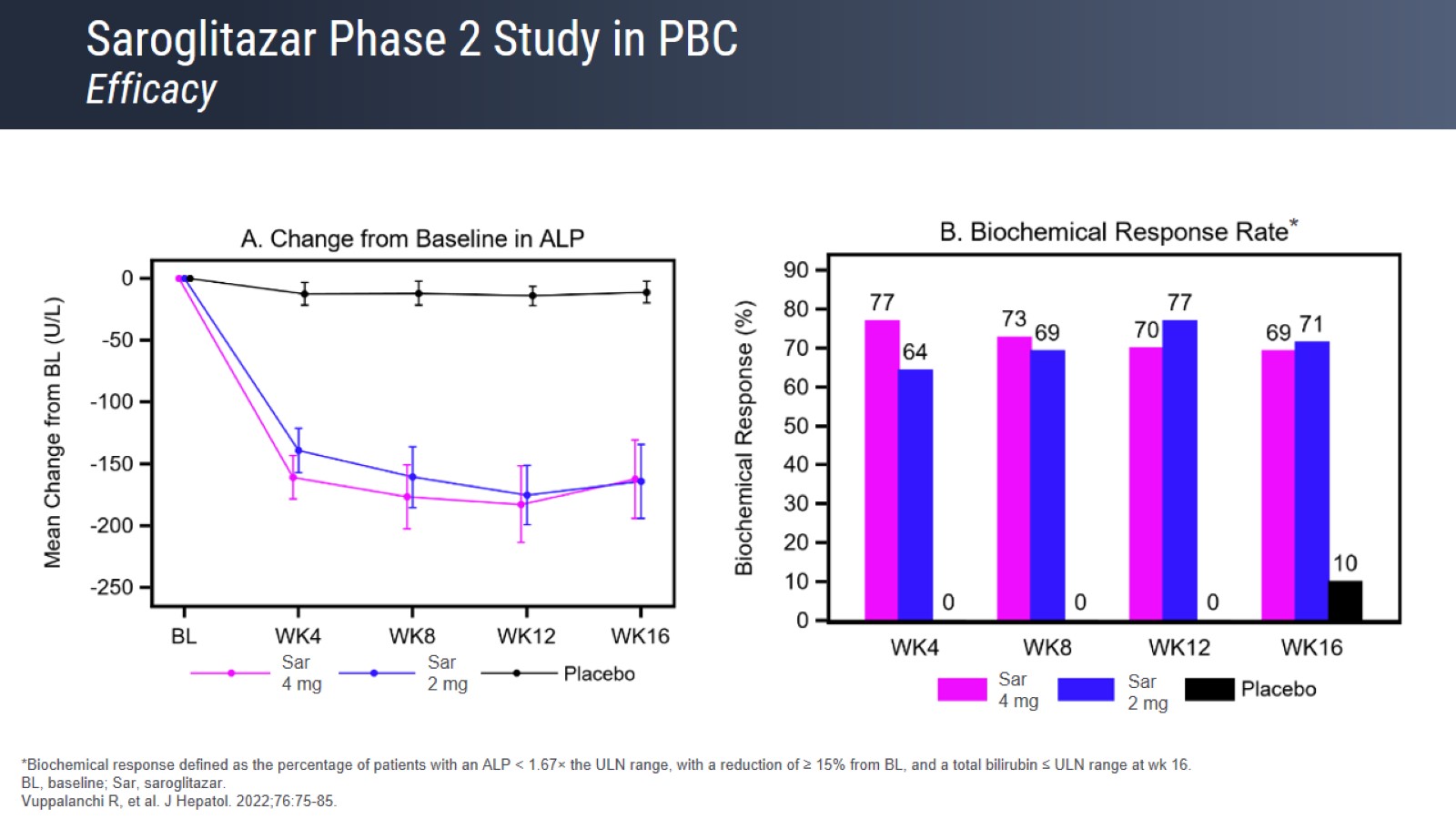 Saroglitazar Phase 2 Study in PBCEfficacy
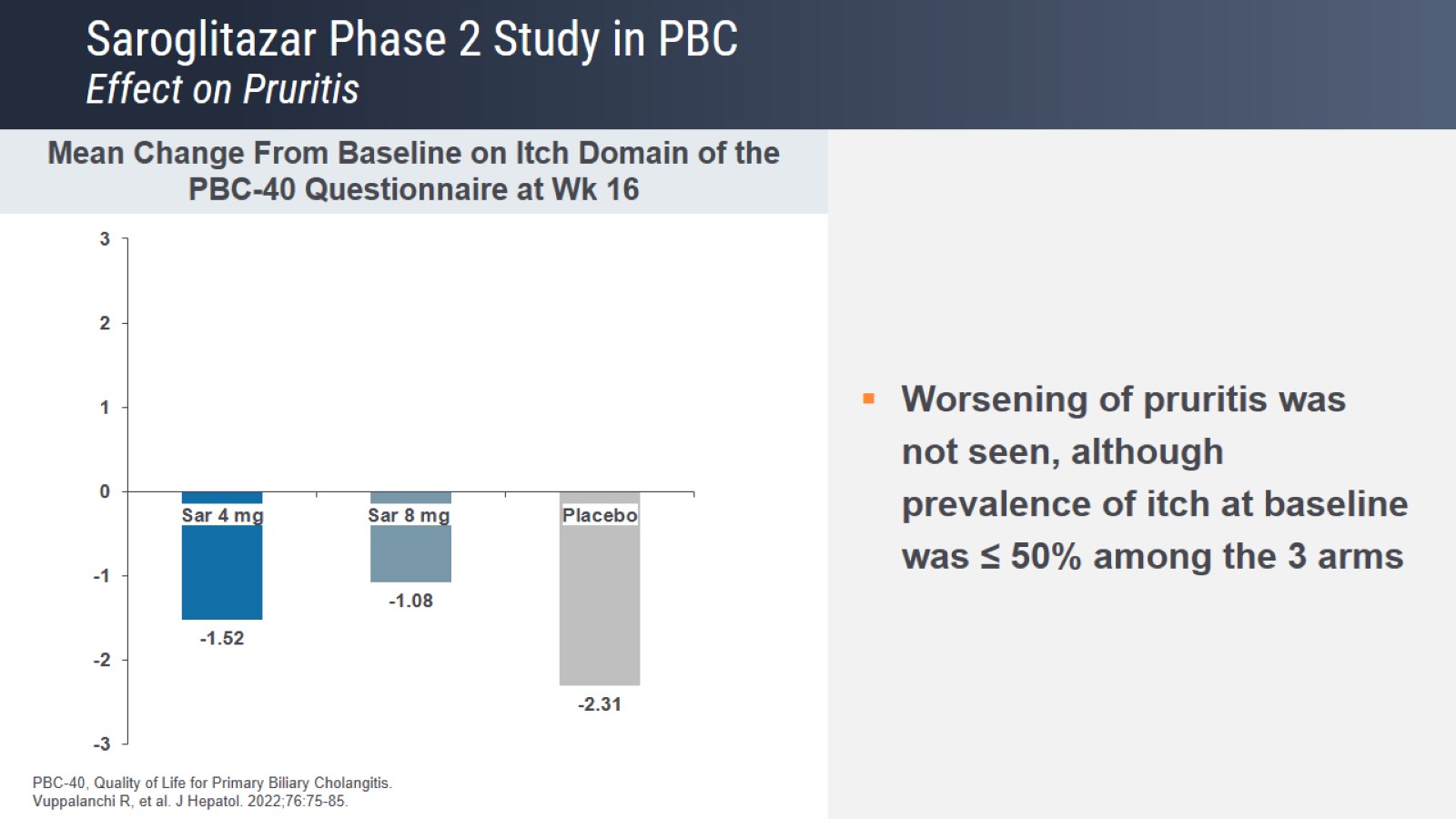 Saroglitazar Phase 2 Study in PBCEffect on Pruritis
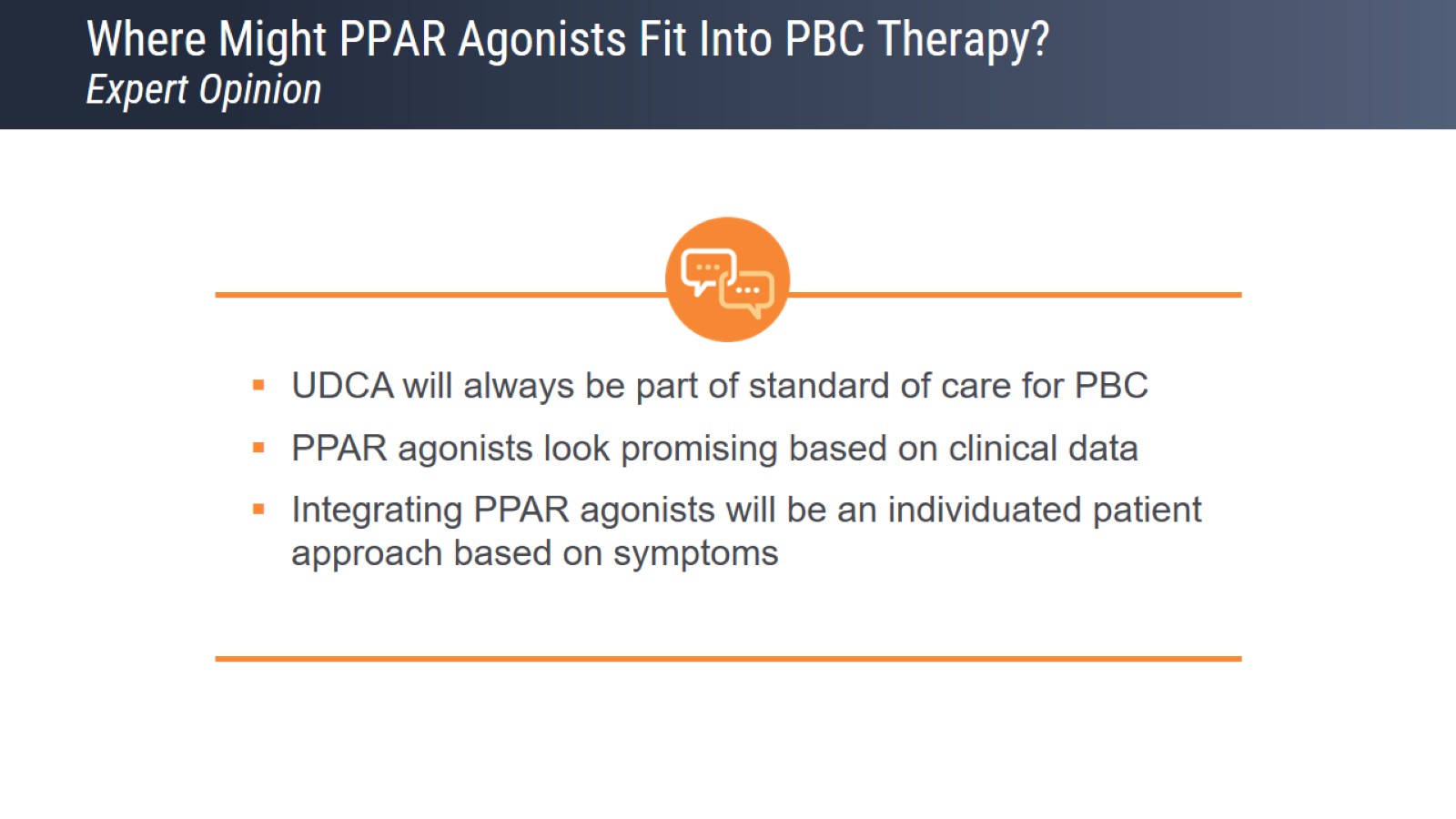 Where Might PPAR Agonists Fit Into PBC Therapy?Expert Opinion
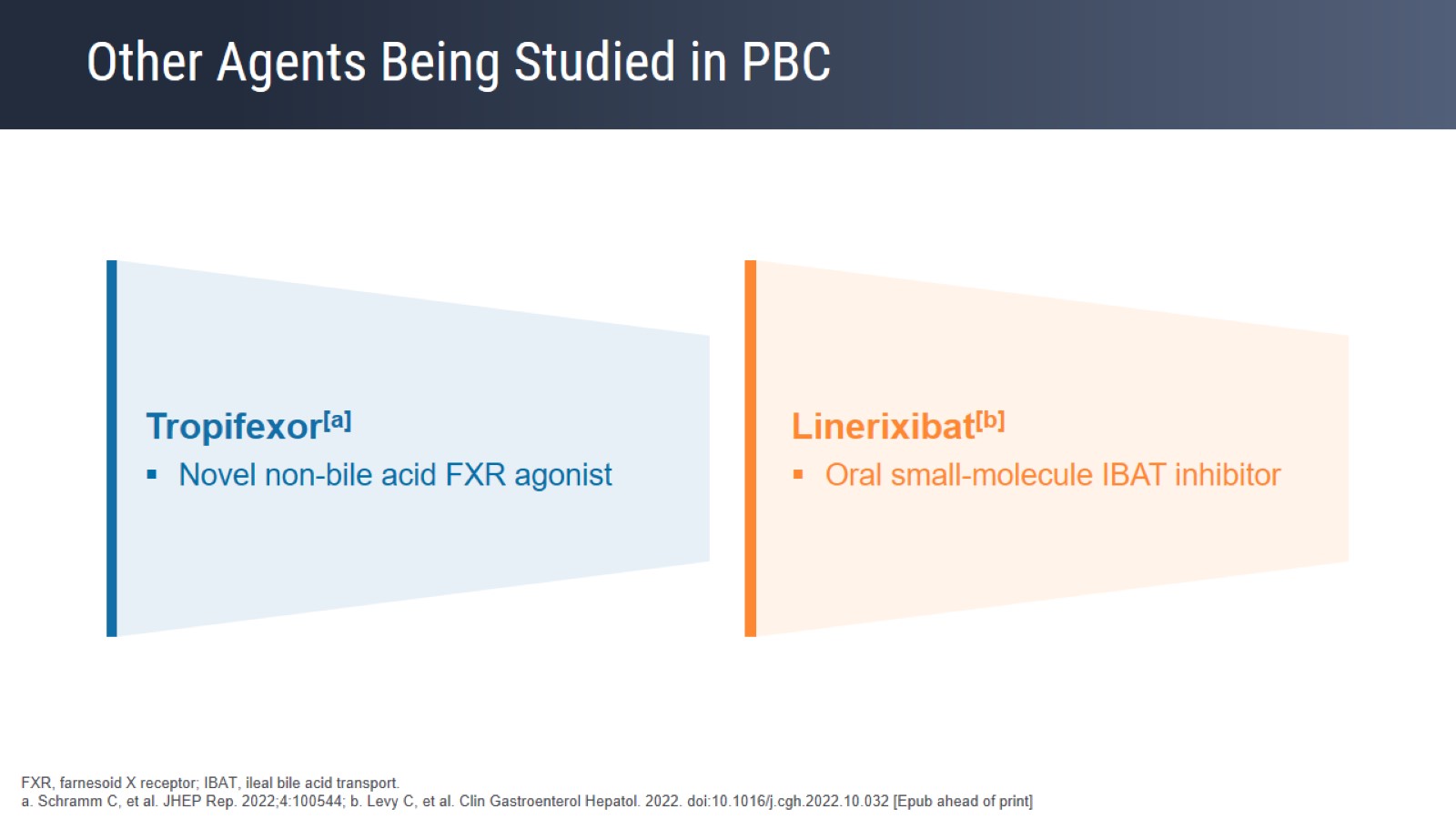 Other Agents Being Studied in PBC
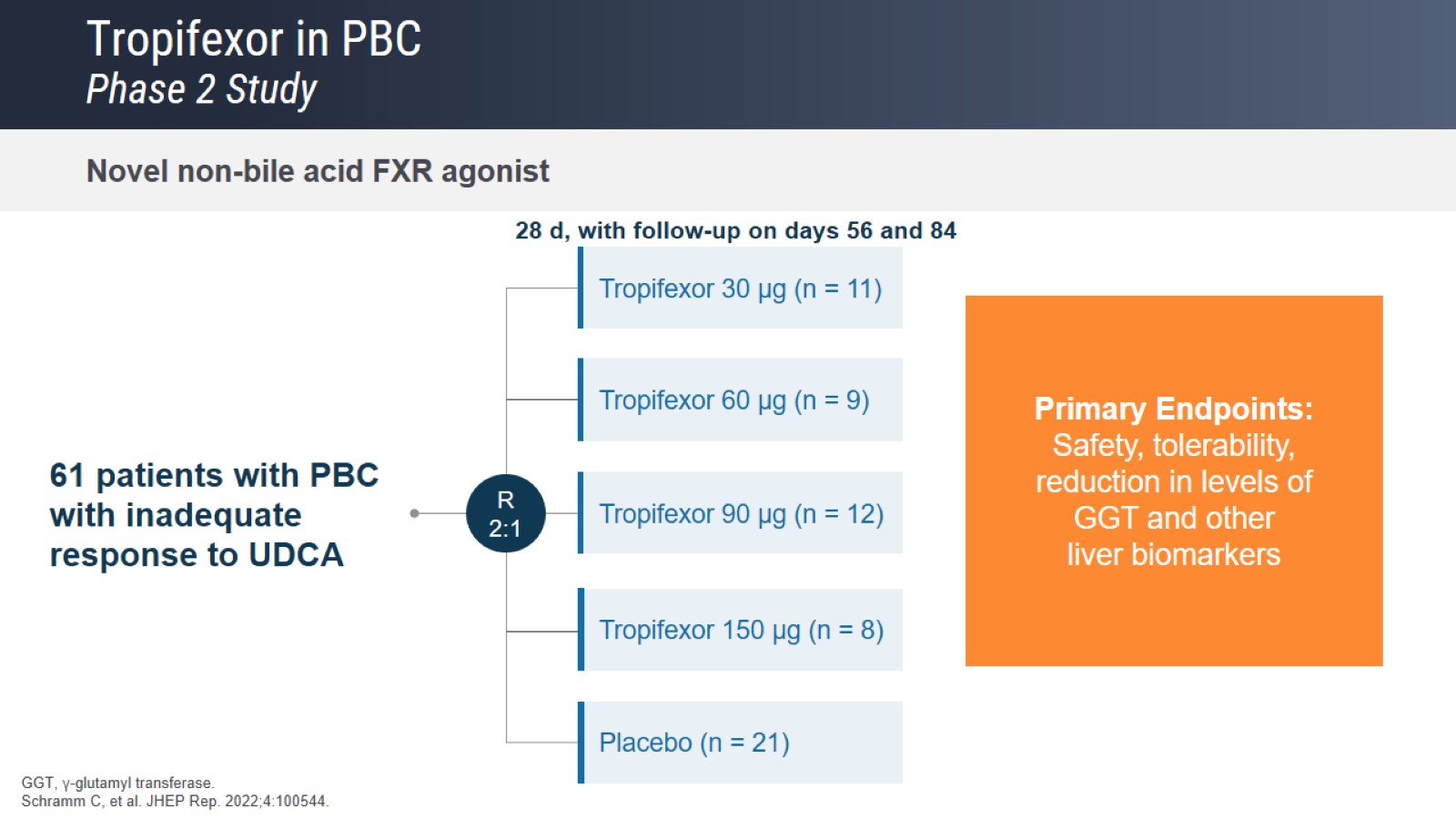 Tropifexor in PBCPhase 2 Study
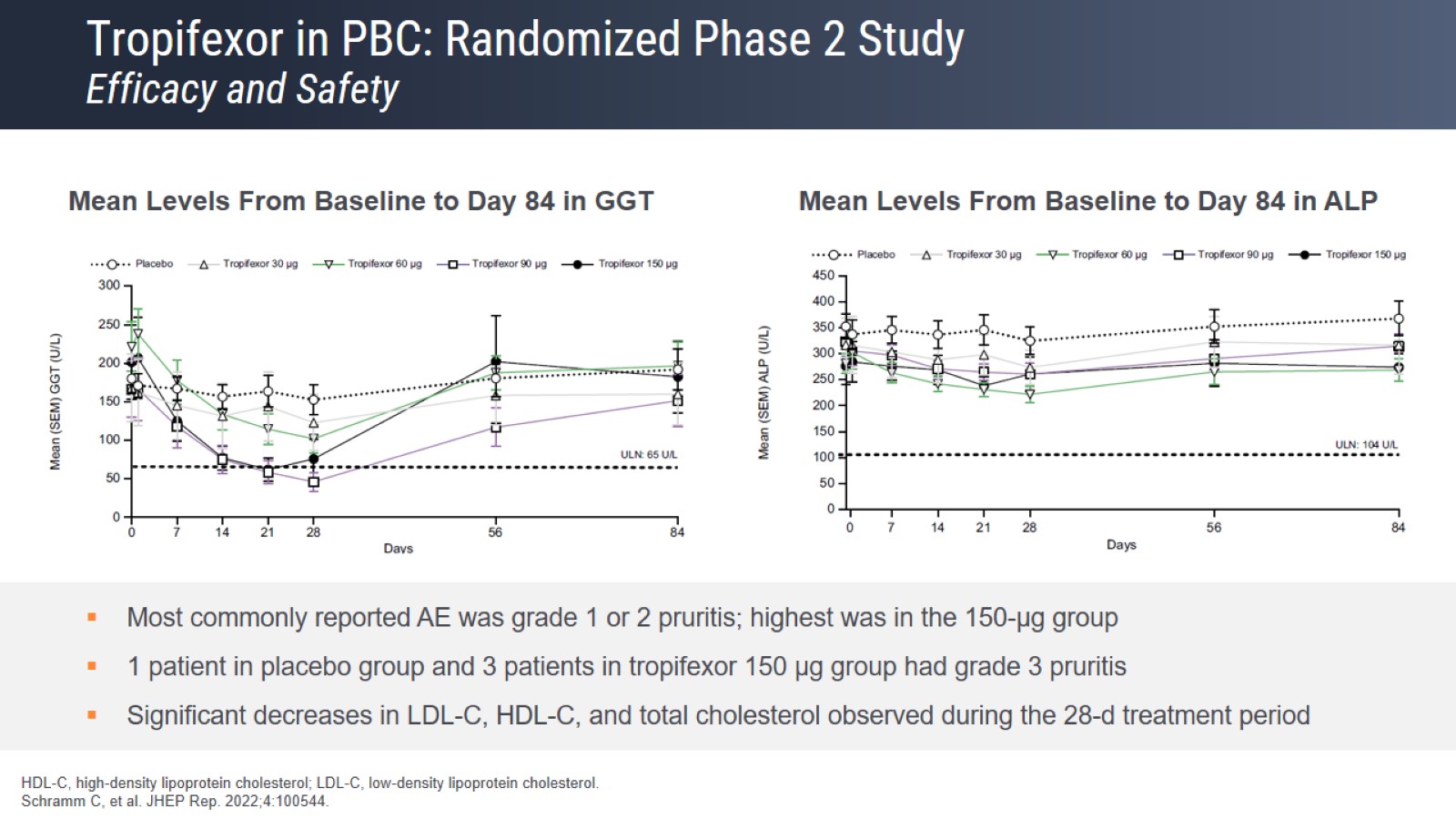 Tropifexor in PBC: Randomized Phase 2 StudyEfficacy and Safety
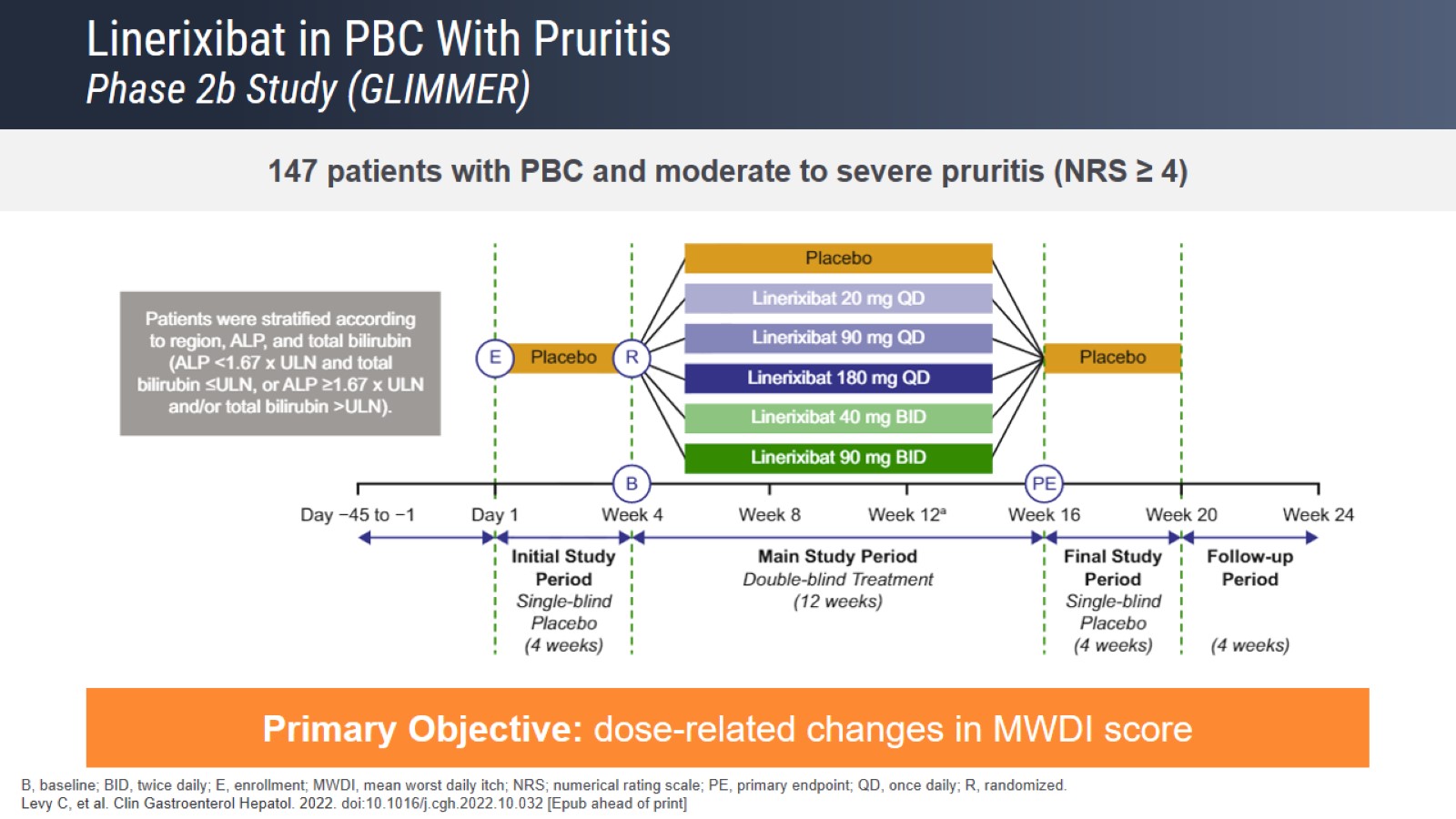 Linerixibat in PBC With PruritisPhase 2b Study (GLIMMER)
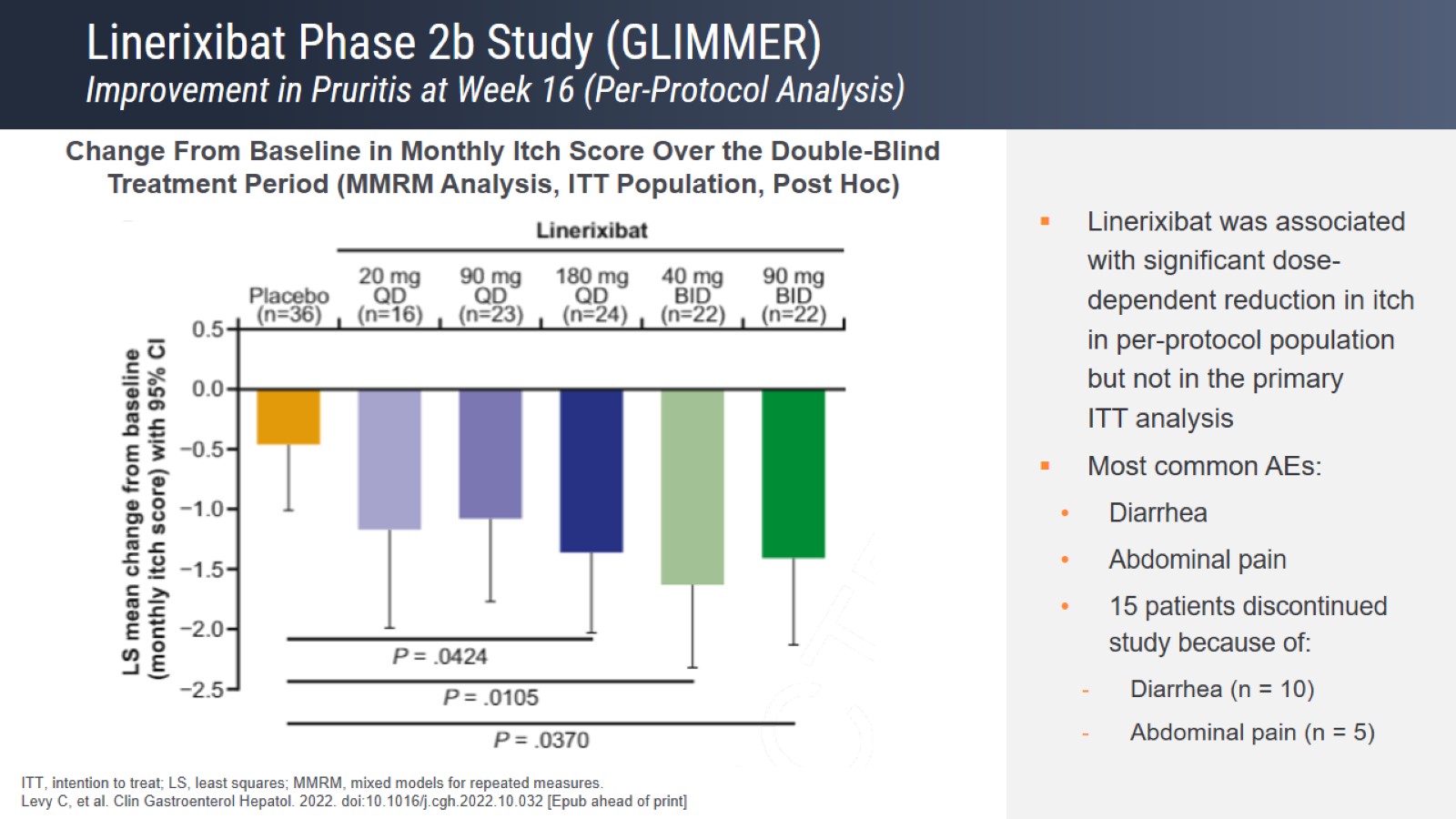 Linerixibat Phase 2b Study (GLIMMER)Improvement in Pruritis at Week 16 (Per-Protocol Analysis)
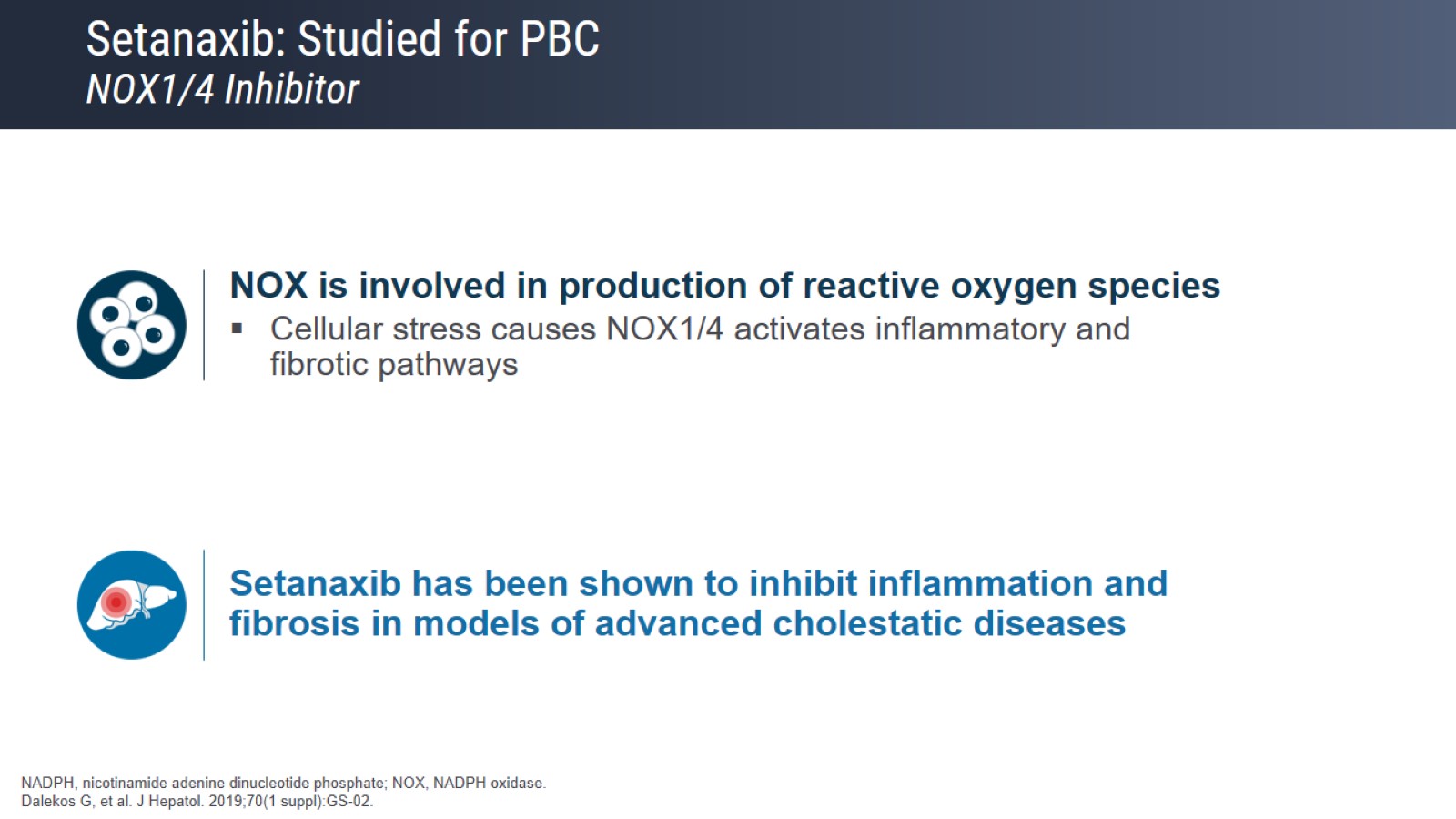 Setanaxib: Studied for PBCNOX1/4 Inhibitor
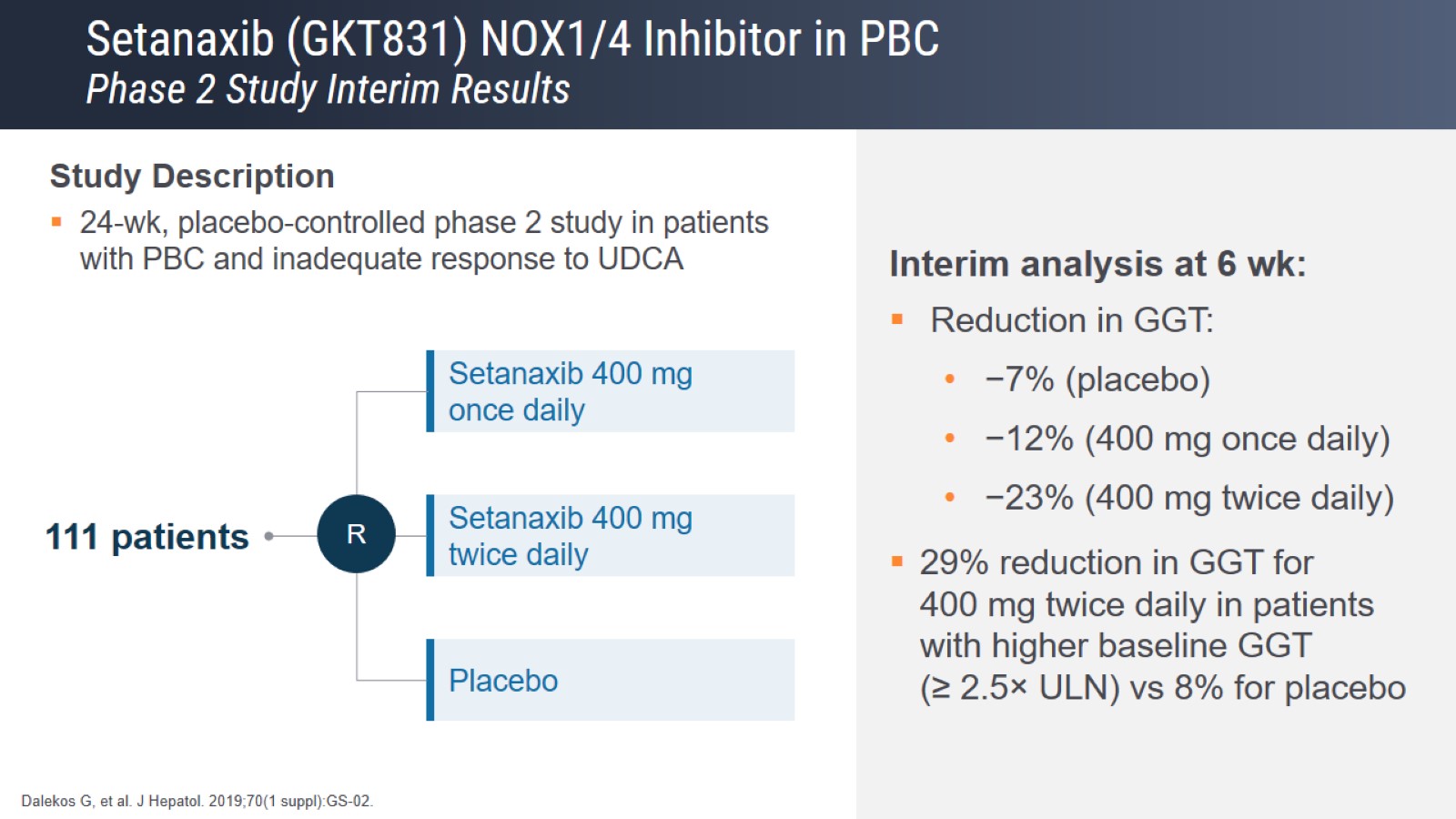 Setanaxib (GKT831) NOX1/4 Inhibitor in PBCPhase 2 Study Interim Results
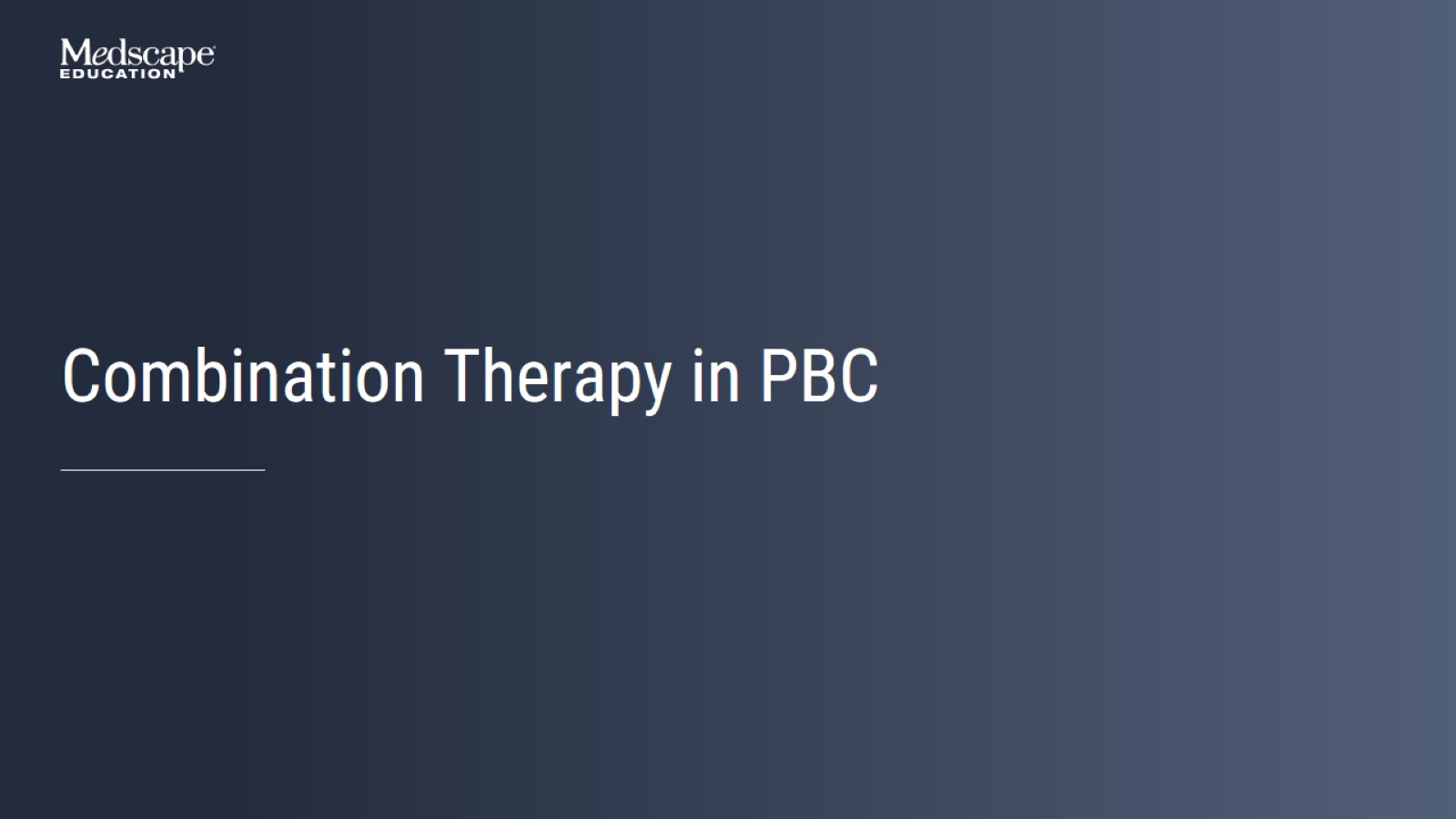 Combination Therapy in PBC
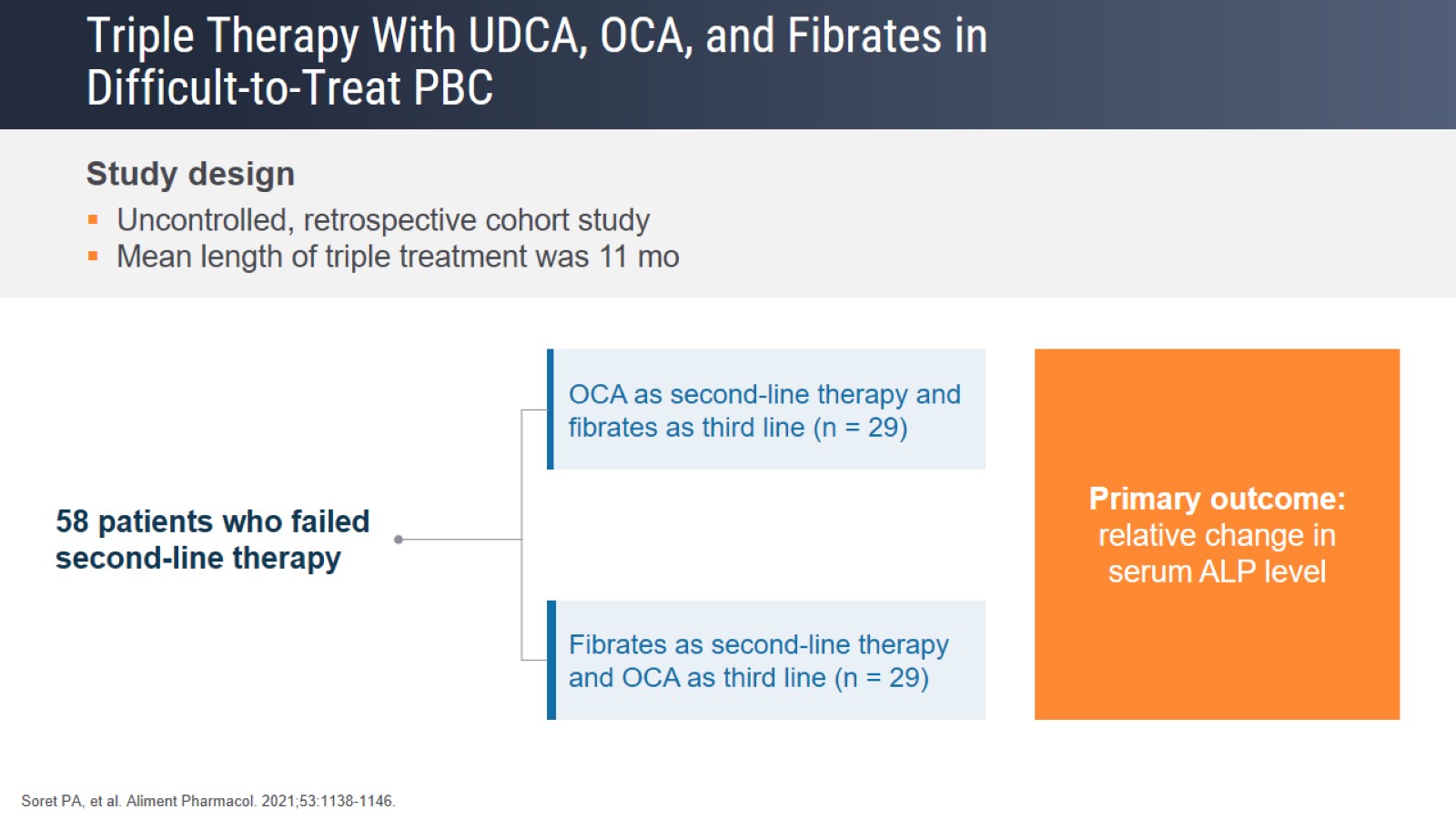 Triple Therapy With UDCA, OCA, and Fibrates inDifficult-to-Treat PBC
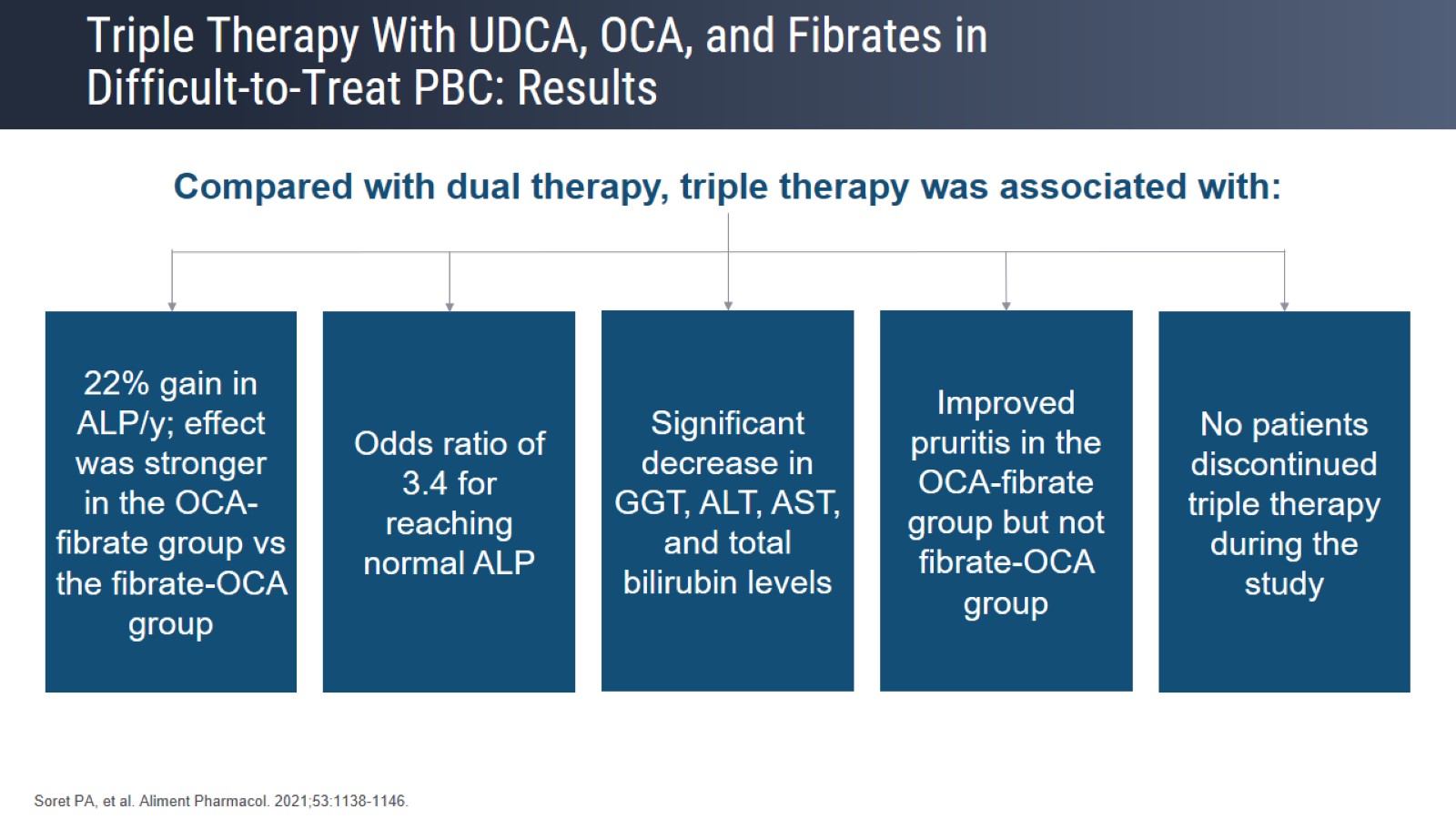 Triple Therapy With UDCA, OCA, and Fibrates in Difficult-to-Treat PBC: Results
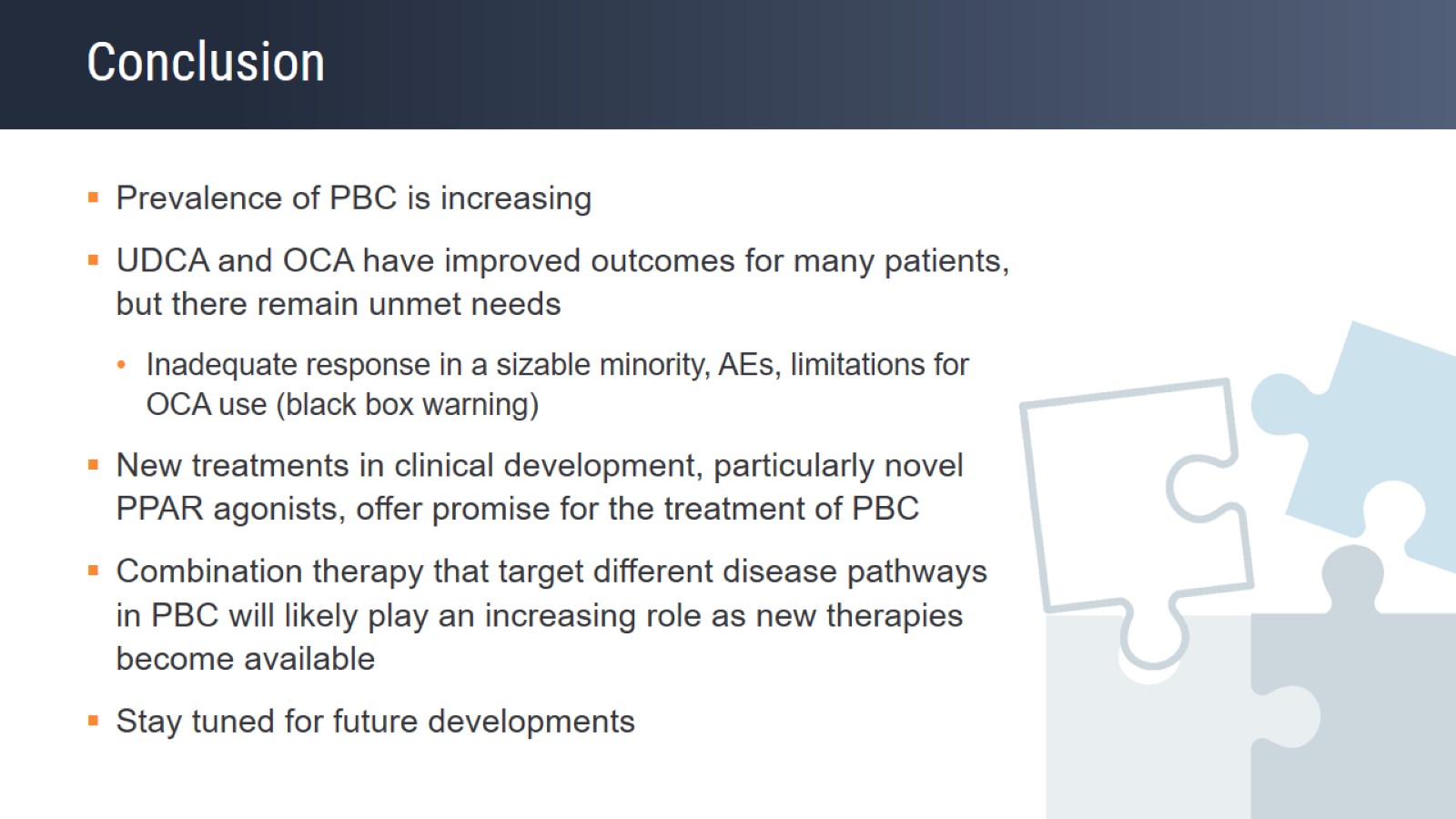 Conclusion
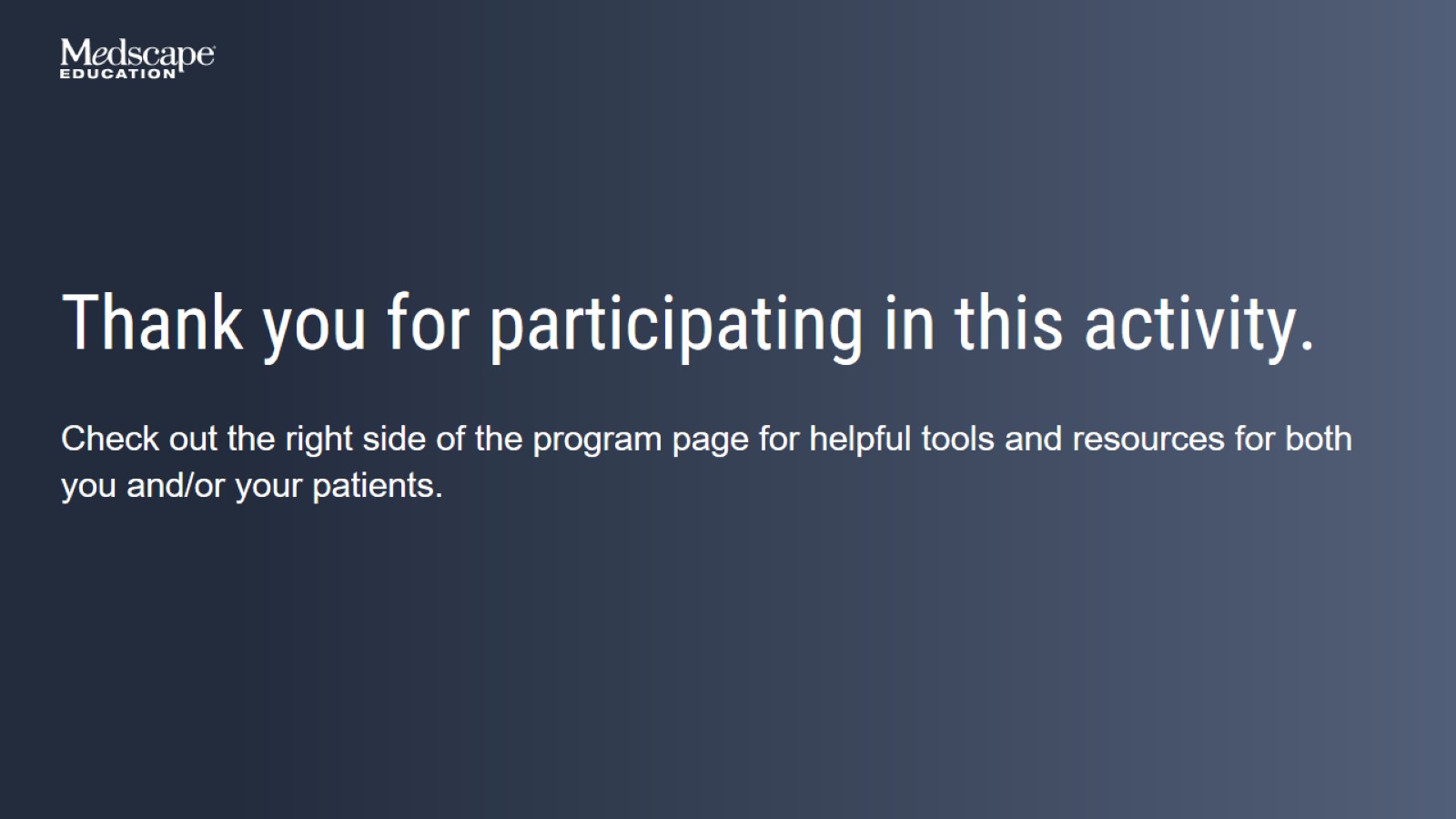